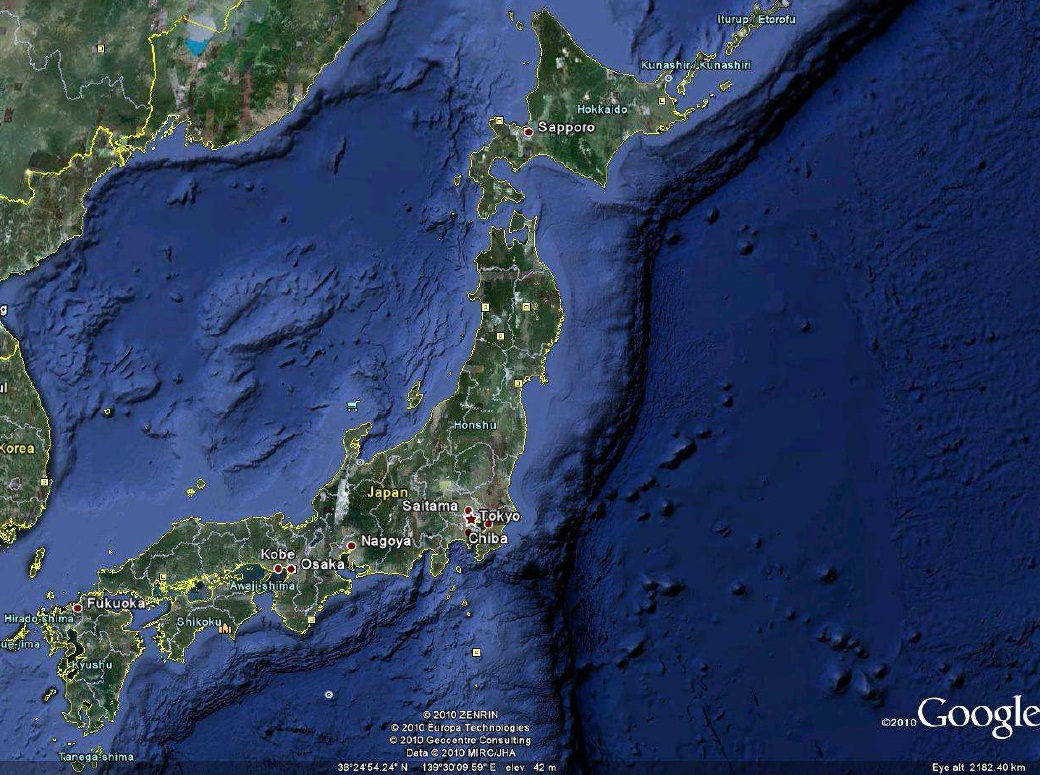 KEK  Activities 
:
  2011 ~
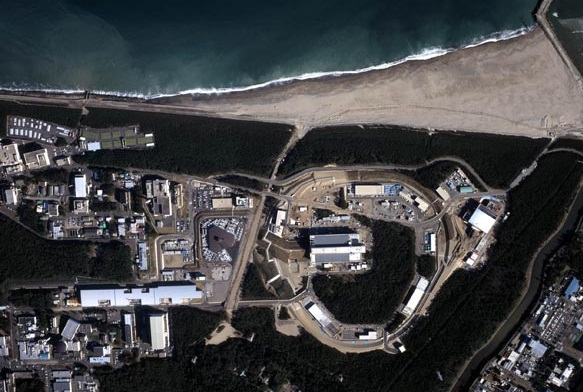 Atsuto  Suzuki
Joint workshop of the France-Japan and 
France-Korea Particle Physics Laboratory
Clermont-Ferrand, France, 
May 28-31, 2012
Tokai
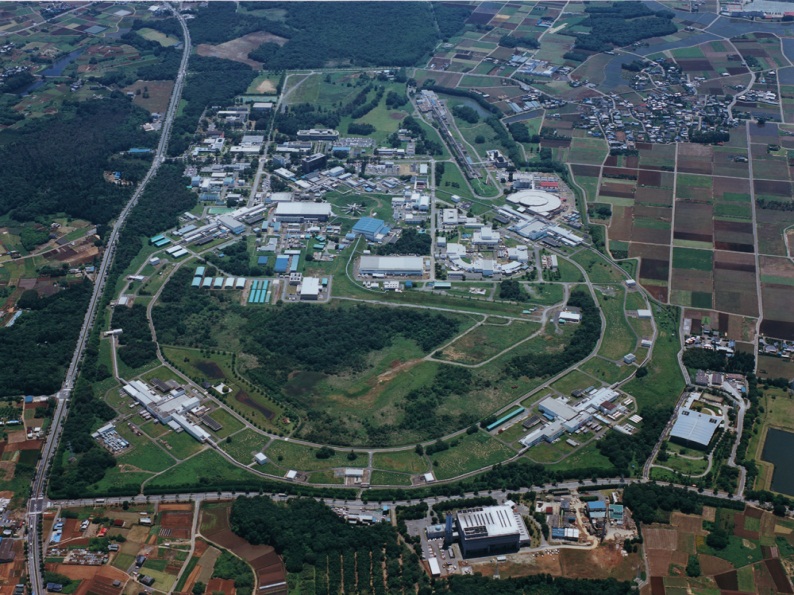 Tsukuba
1.  Earthquake : 
March 11, 2011
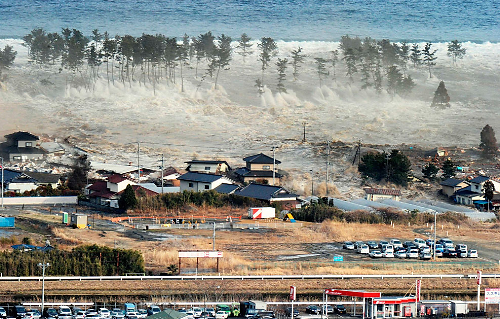 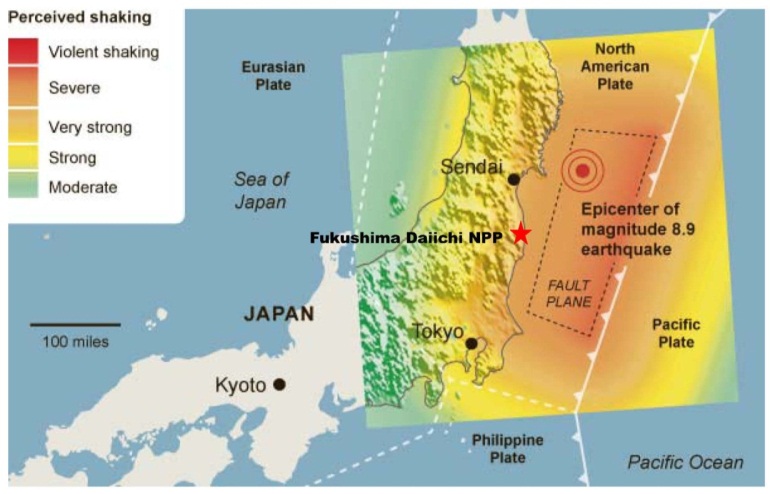 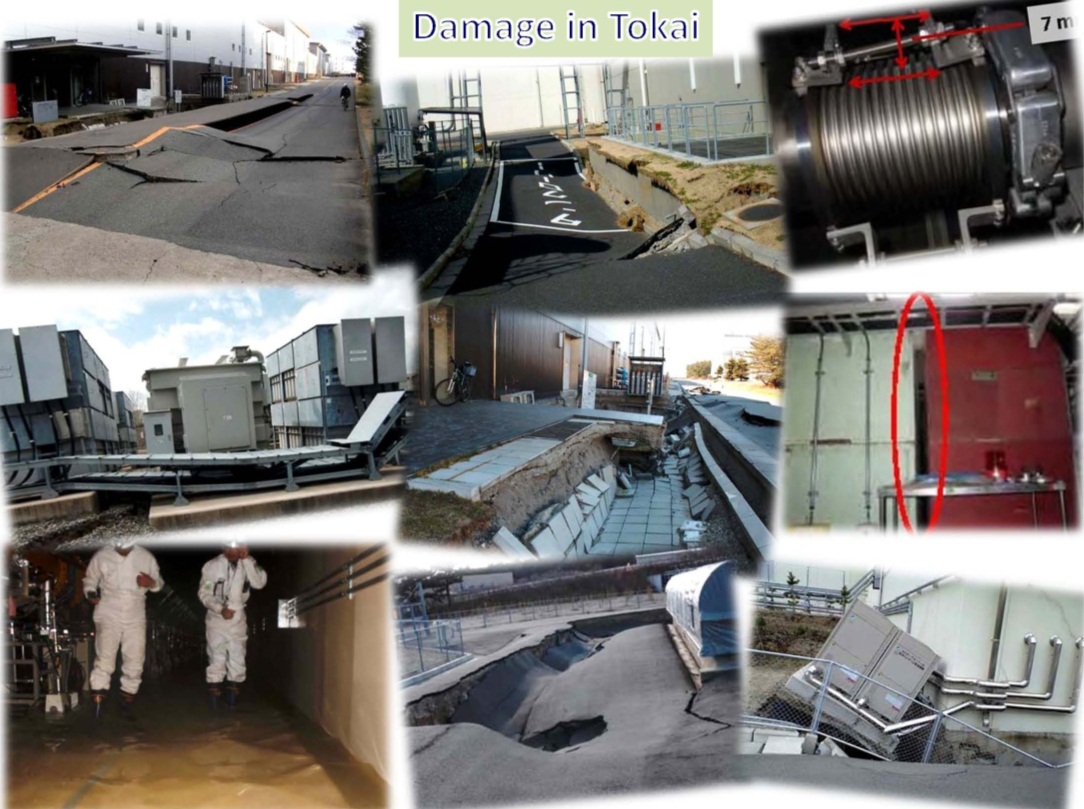 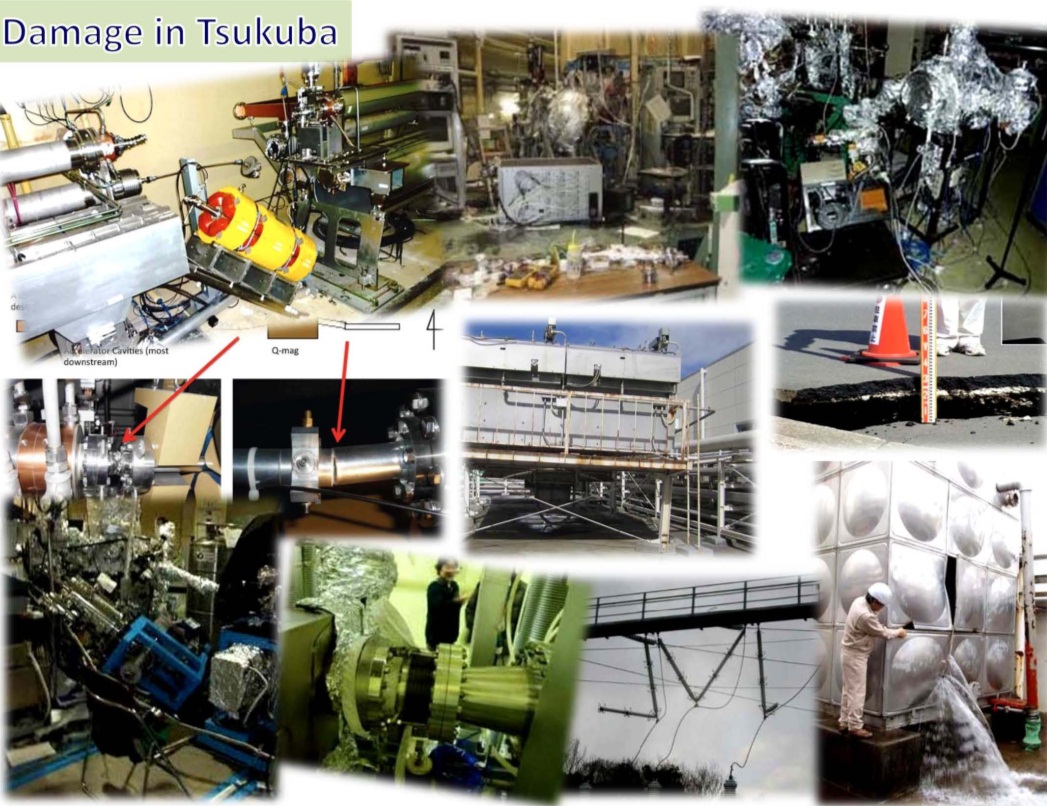 2
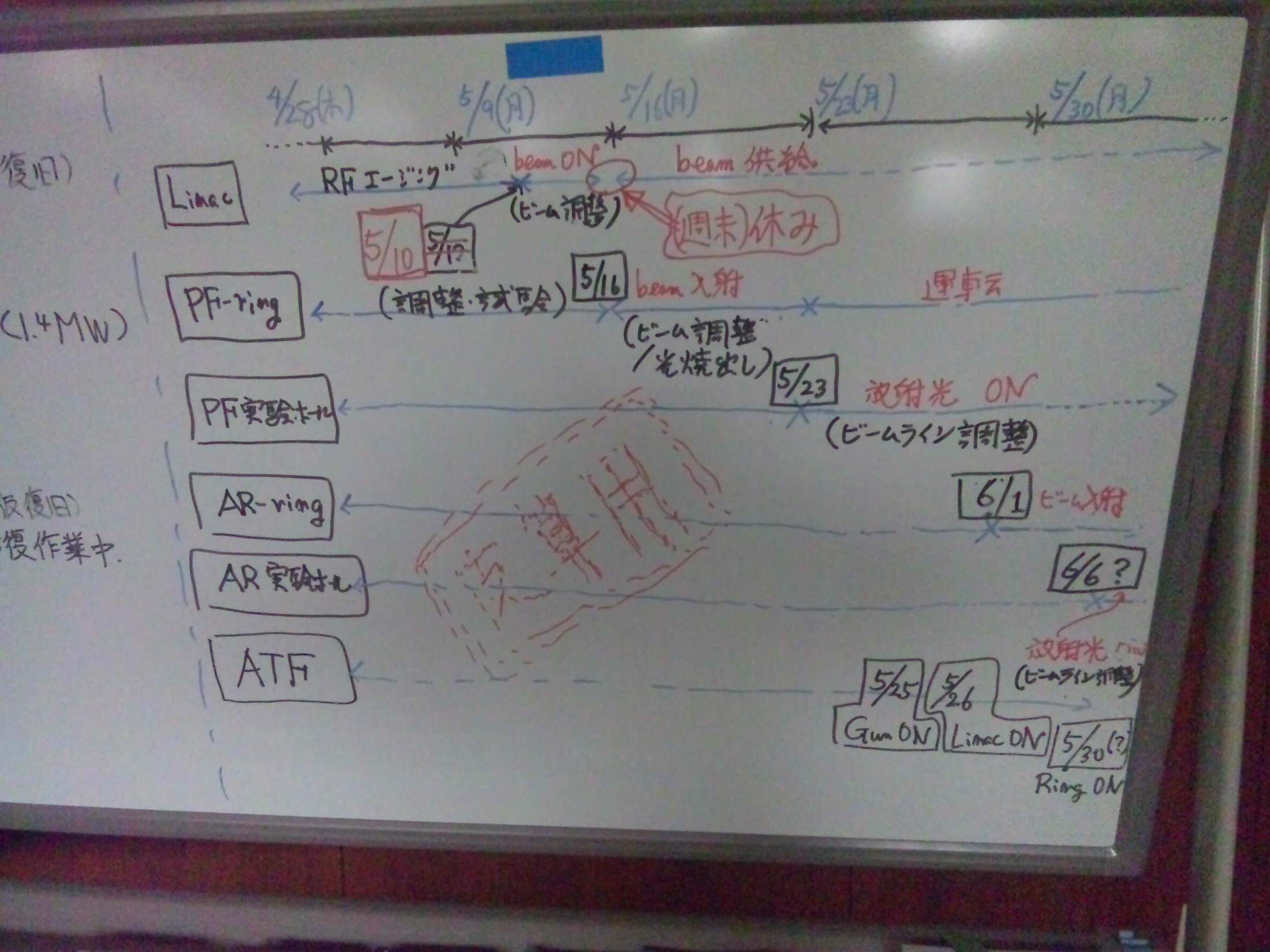 Counting one’s chickens 
before they are hatched
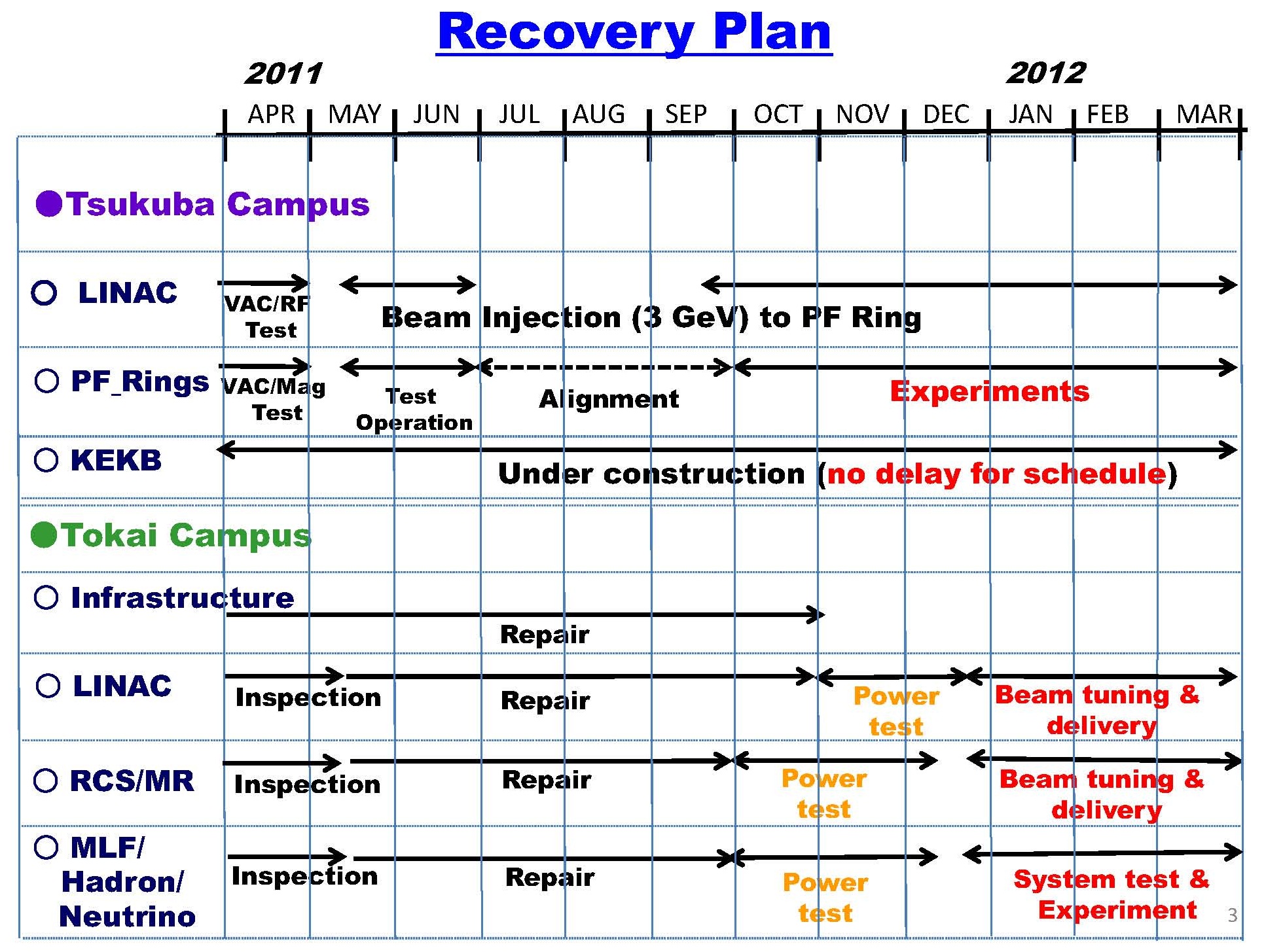 5/16
5/23
6/6
SuperKEKB
12/9
12/21
12/24
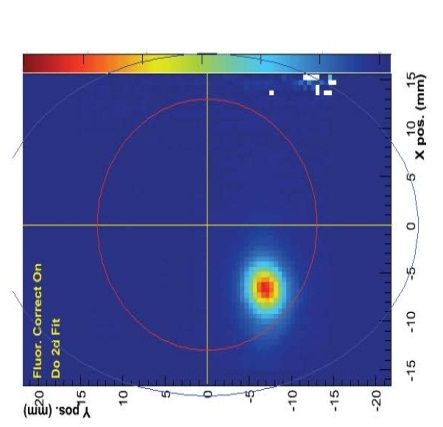 2011/12/24
Europe
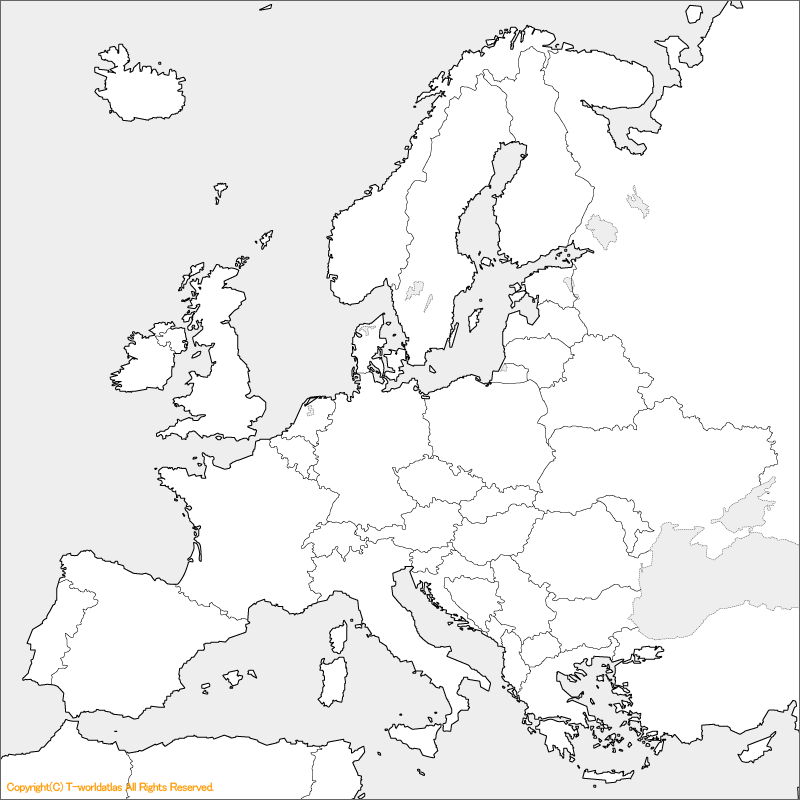 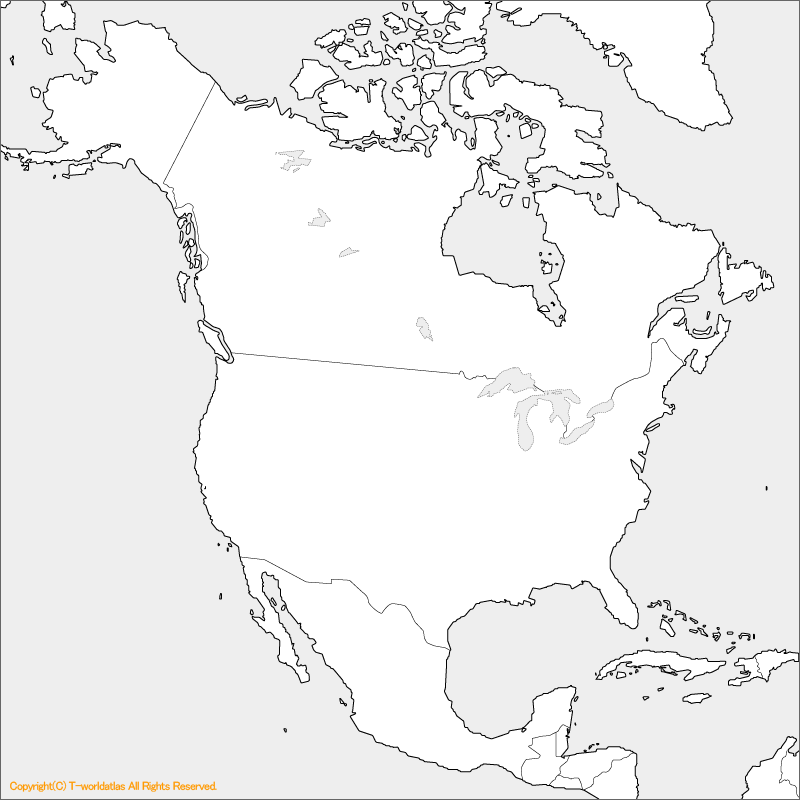 Oversea Researchers （4/1~6/15): 
133 (person), 1214 (person・day)
Canada：12
Americas
UK：11
Russia：8
Beraruce:1
Ireland：1
Sweden：1
Poland：4
Kazak stan：1
USA：31
Germany：2
Hungary：1
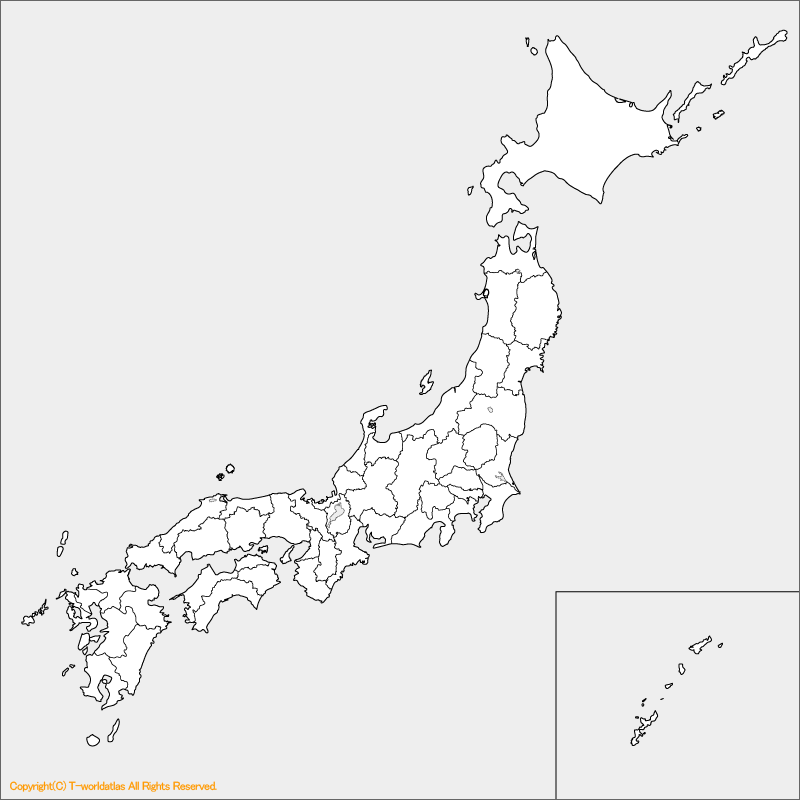 Belgium：1
Bulgaria：1
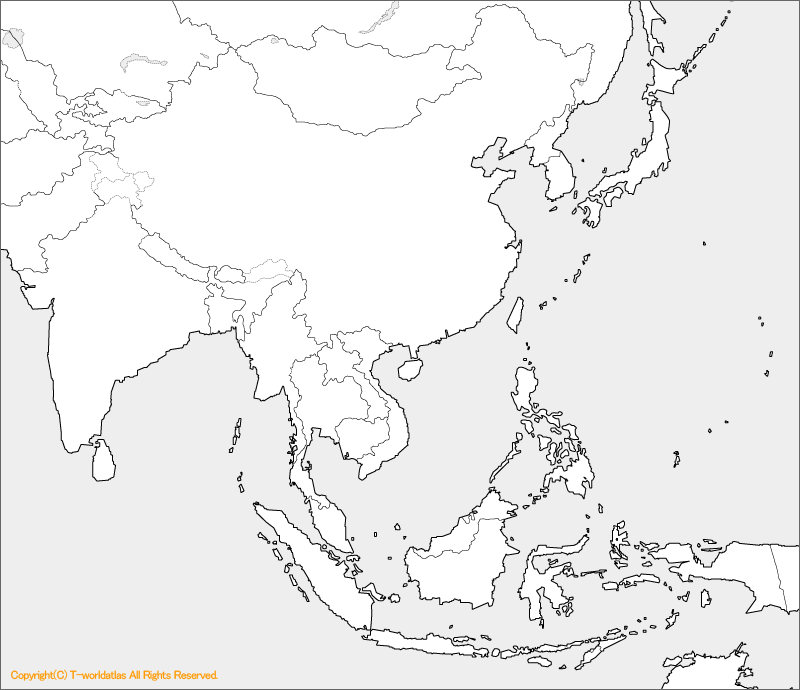 Universities
France：11
Swiss：2
Georgia: 1
Slovenia：2
KEK
Asia
Italy：4
Korea：11
J-PARC
with JAEA
Spain：3
Greek：1
China：12
India：２
Taiwan：２
Malaysia：１
Sri Lanka：１
Australia：１
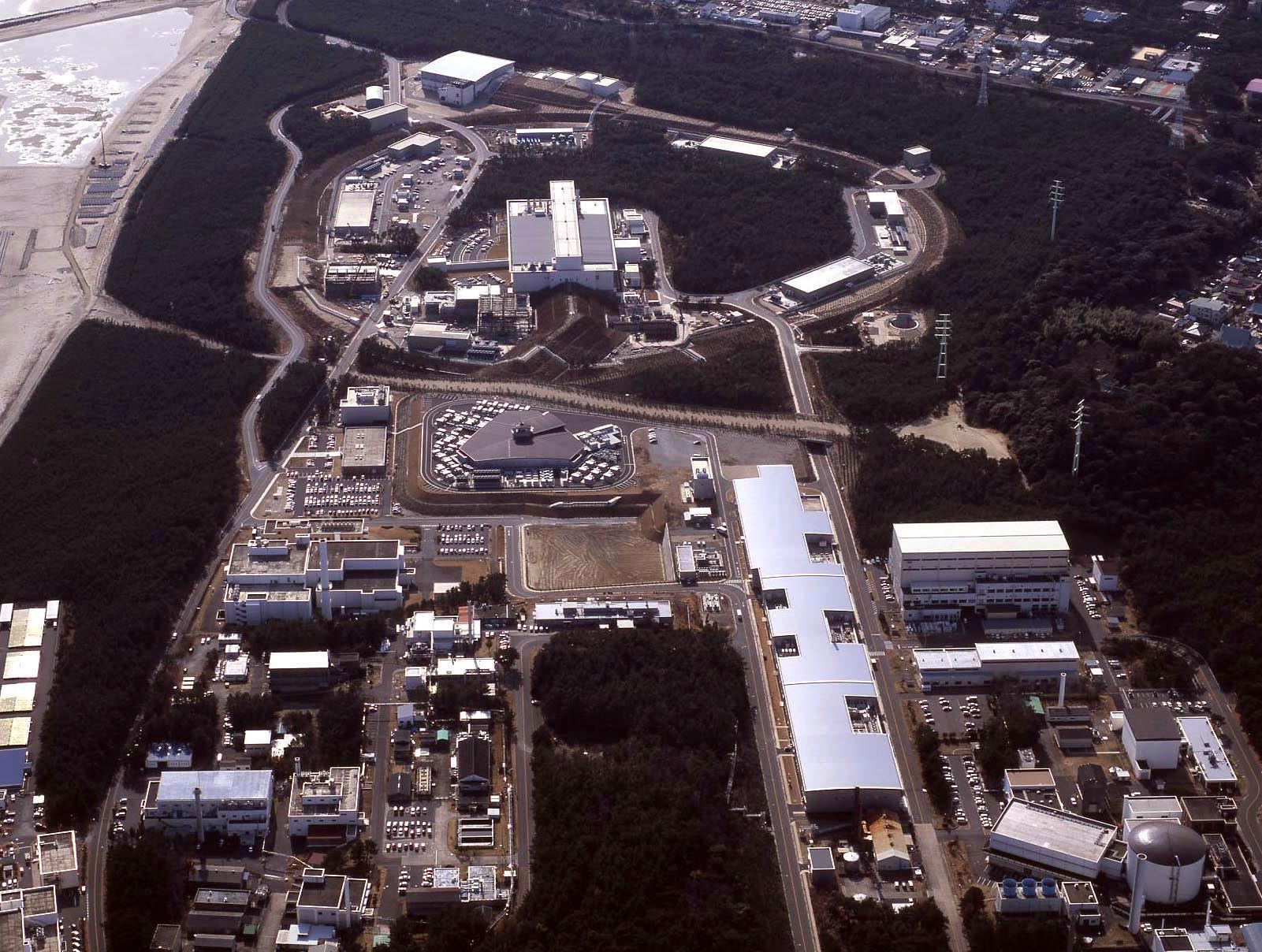 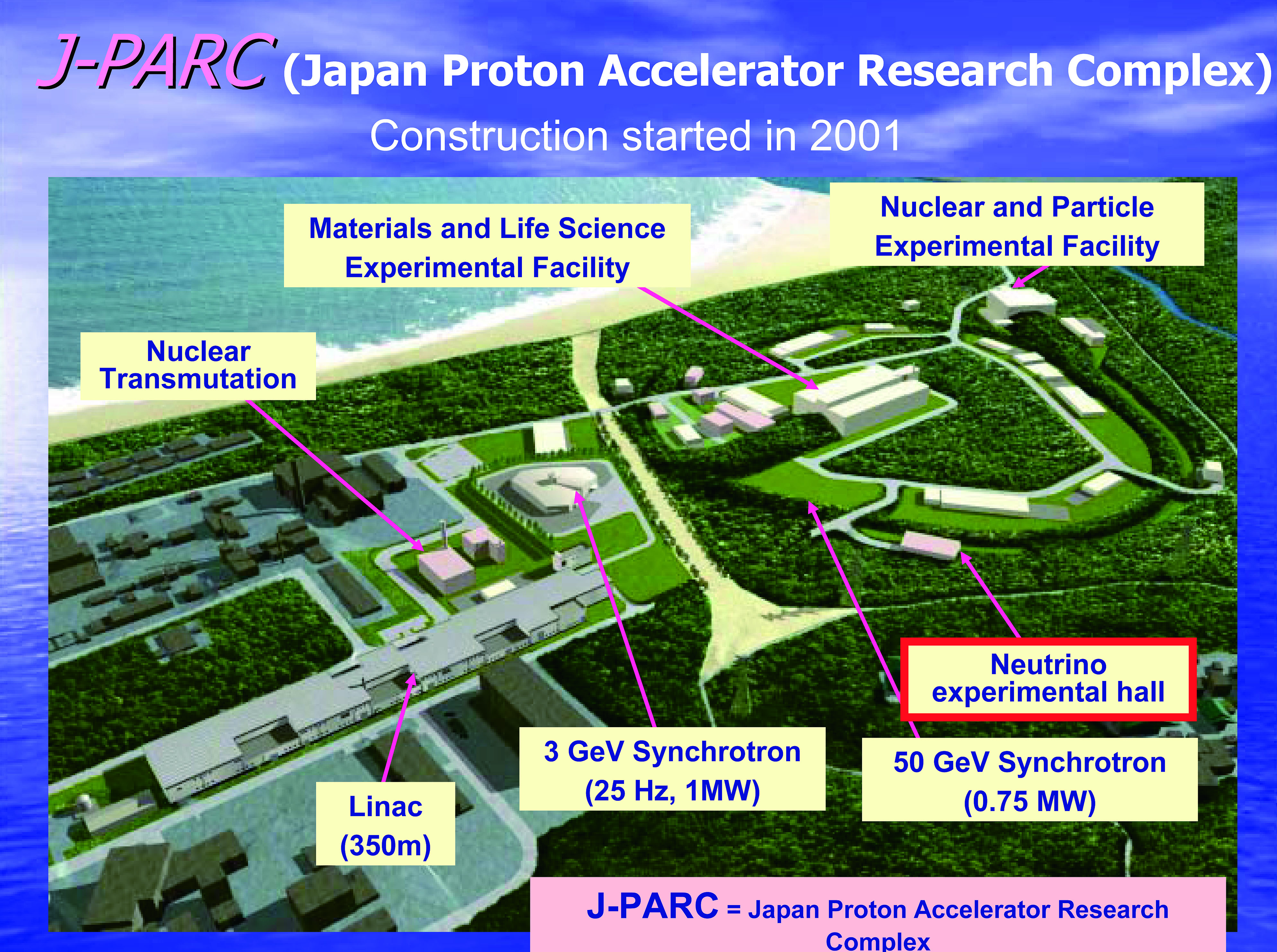 2.  J-PARC
T2K (Tokai to Kamioka) n Experiment
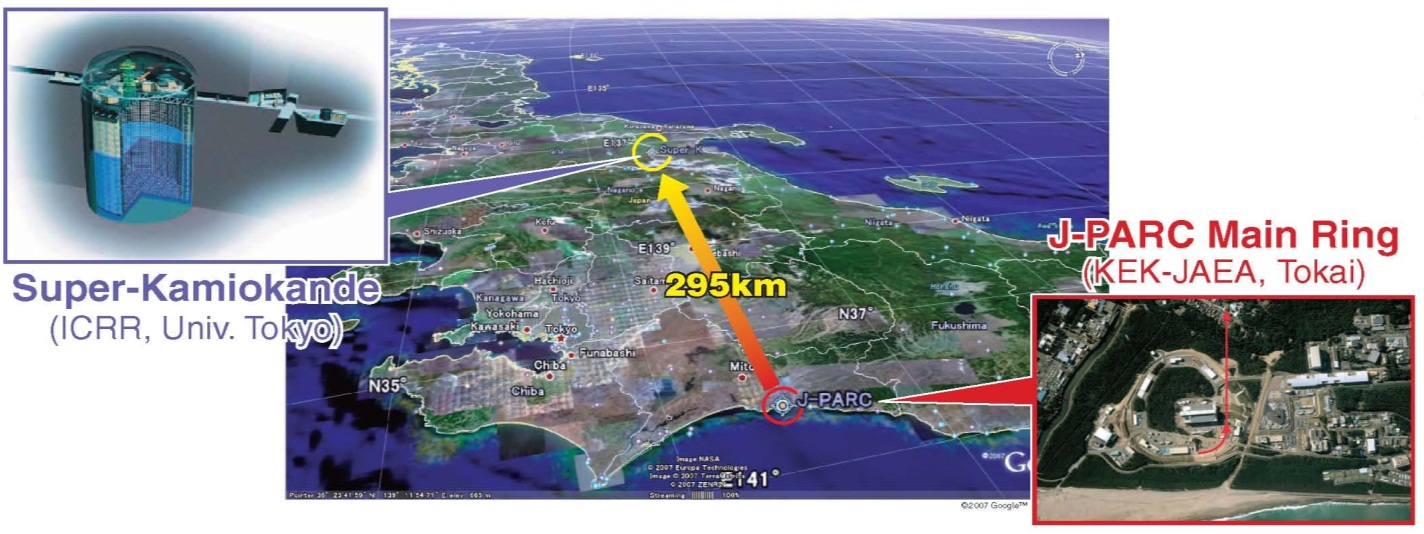 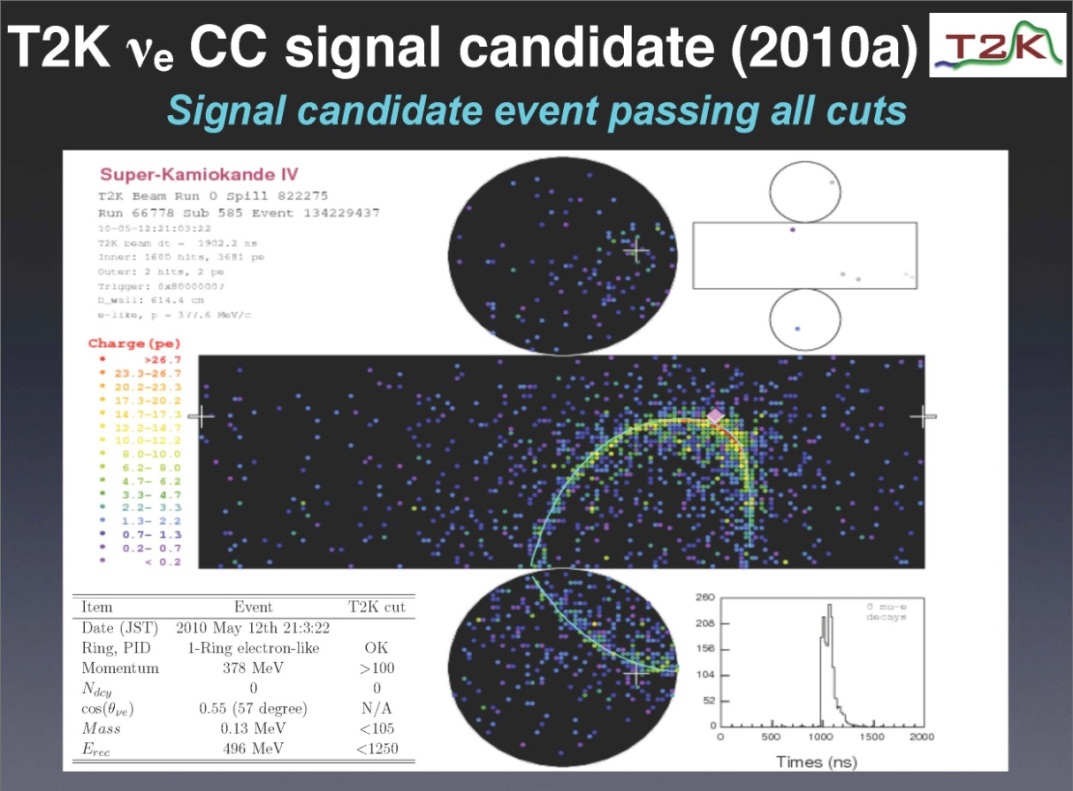 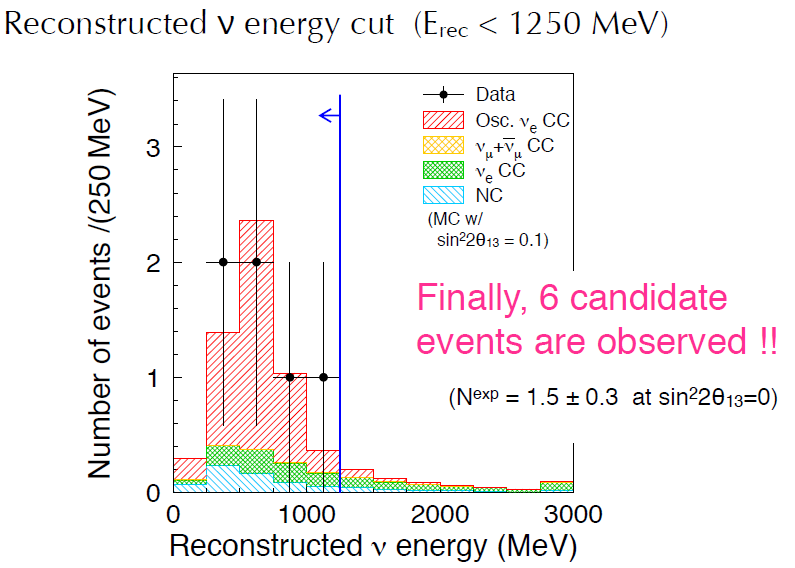 June 2011
2.5 s
World  q13 Race
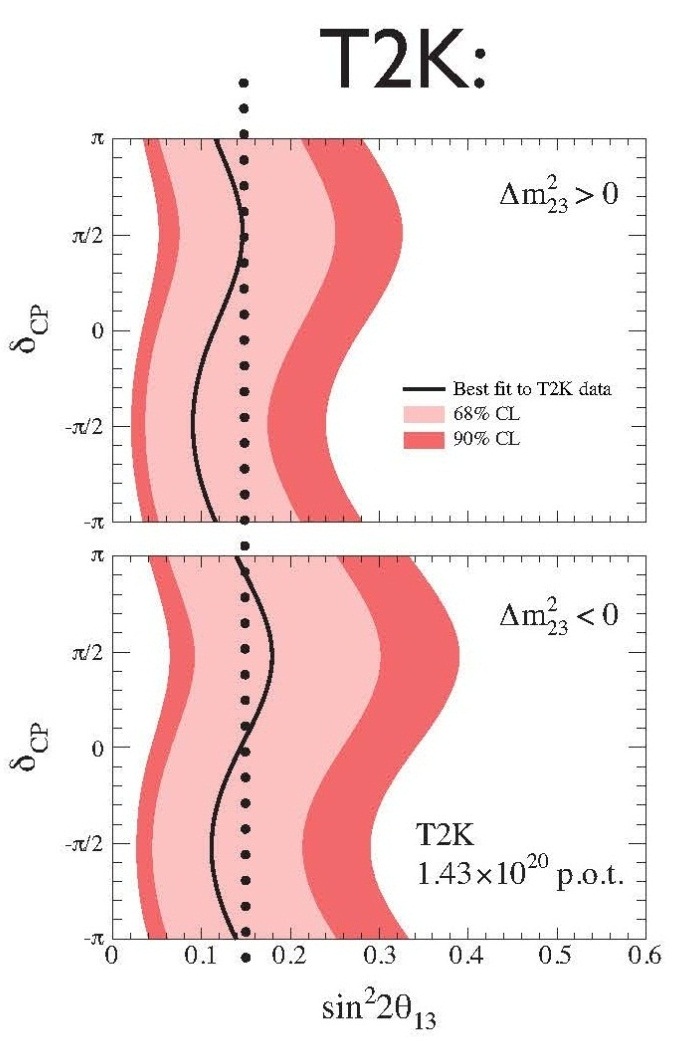 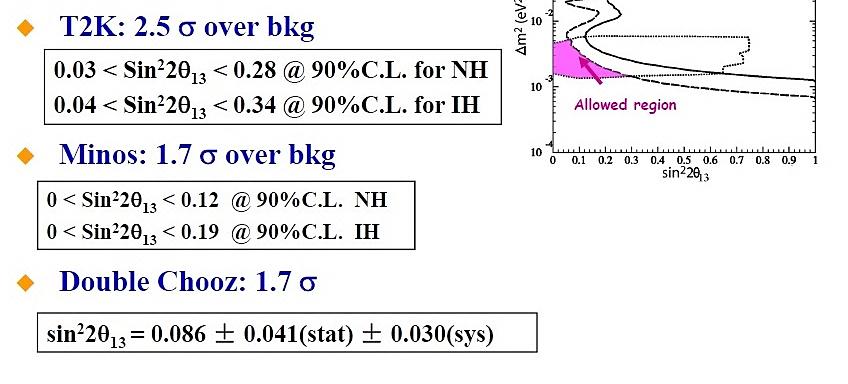 Daya Bay
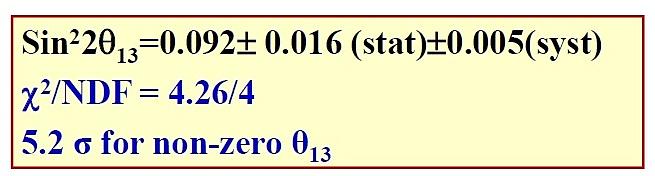 RENO
T2K + NOnA
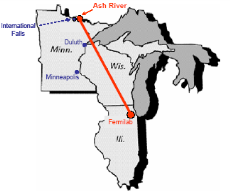 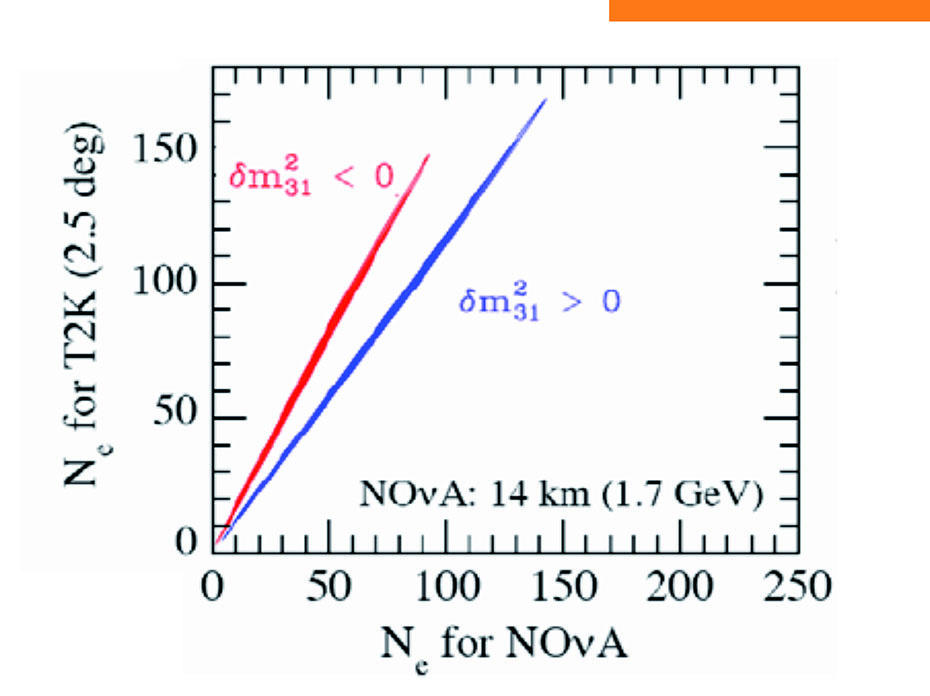 ne   nm    nt
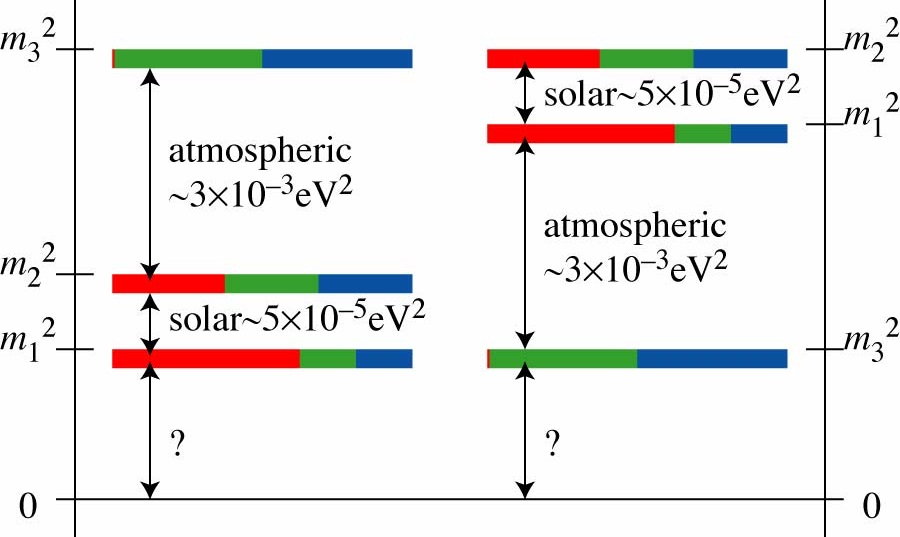 810 km
O. Mena et al., hep-ph/0609011v1
normal              invertedhierarchy
What is the mass hierarchy ?
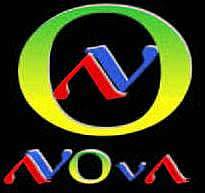 Dm221 :  8.2 ± 0.6 (10-5 eV2)    
                 m2 > m1
3. SuperKEKB Groundbreaking Ceremony
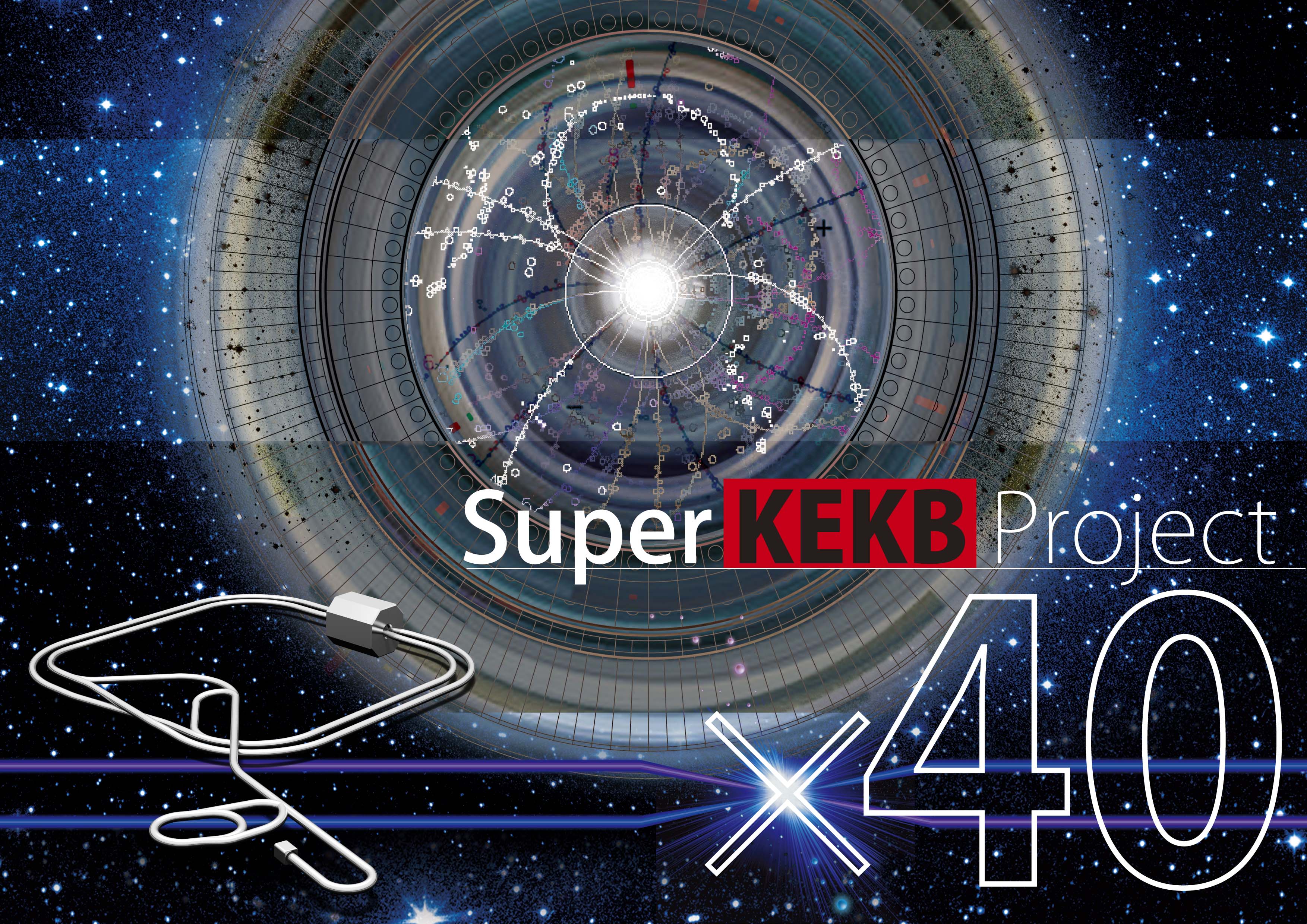 18/Nov/2011
50 (ab)-1
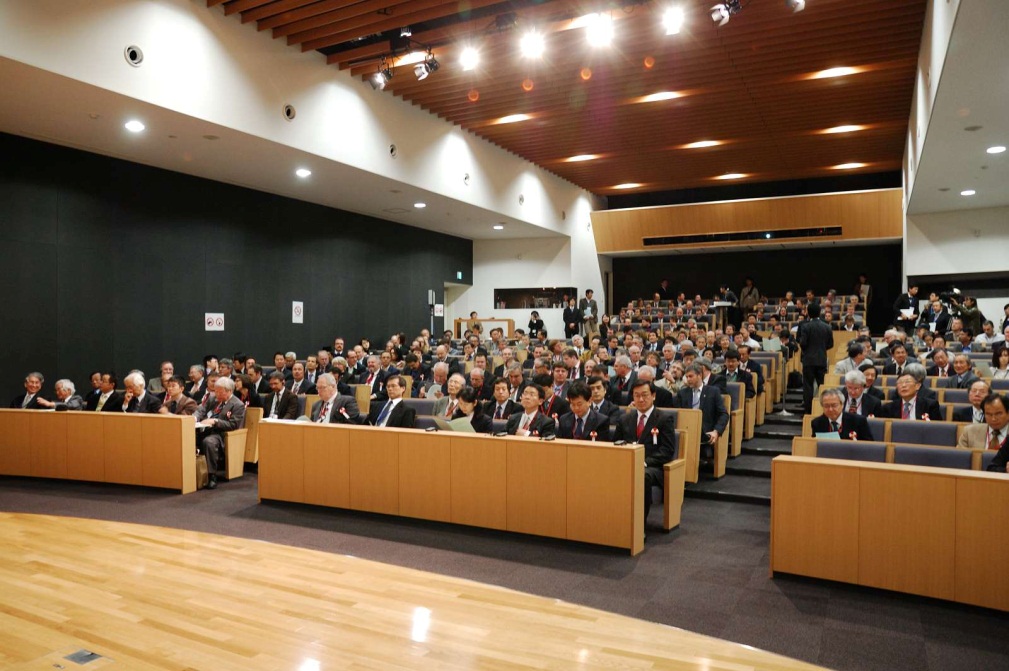 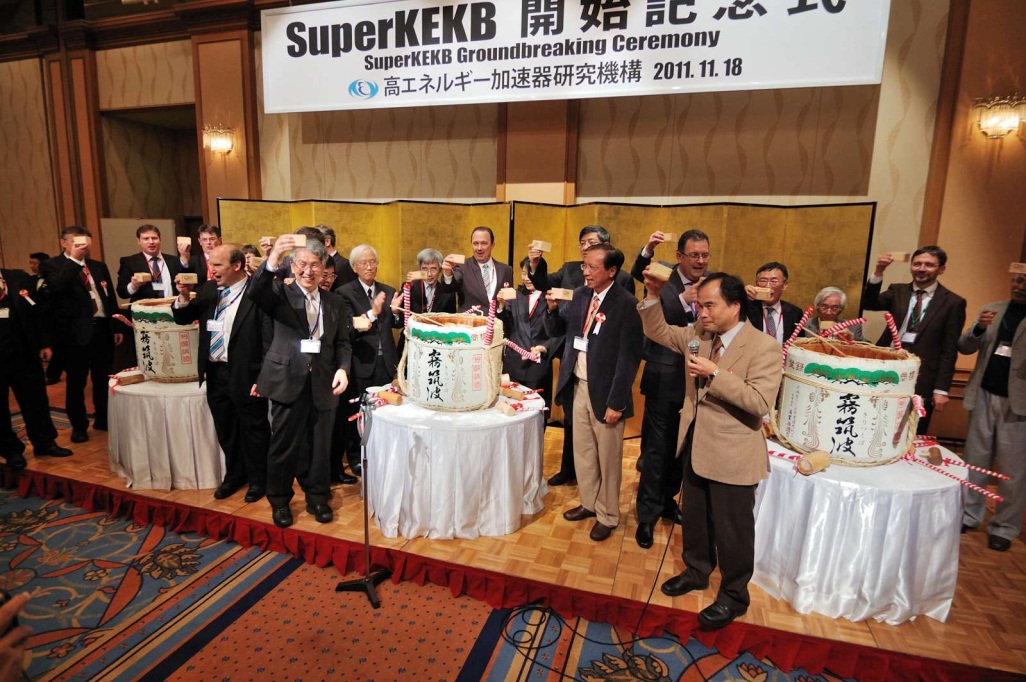 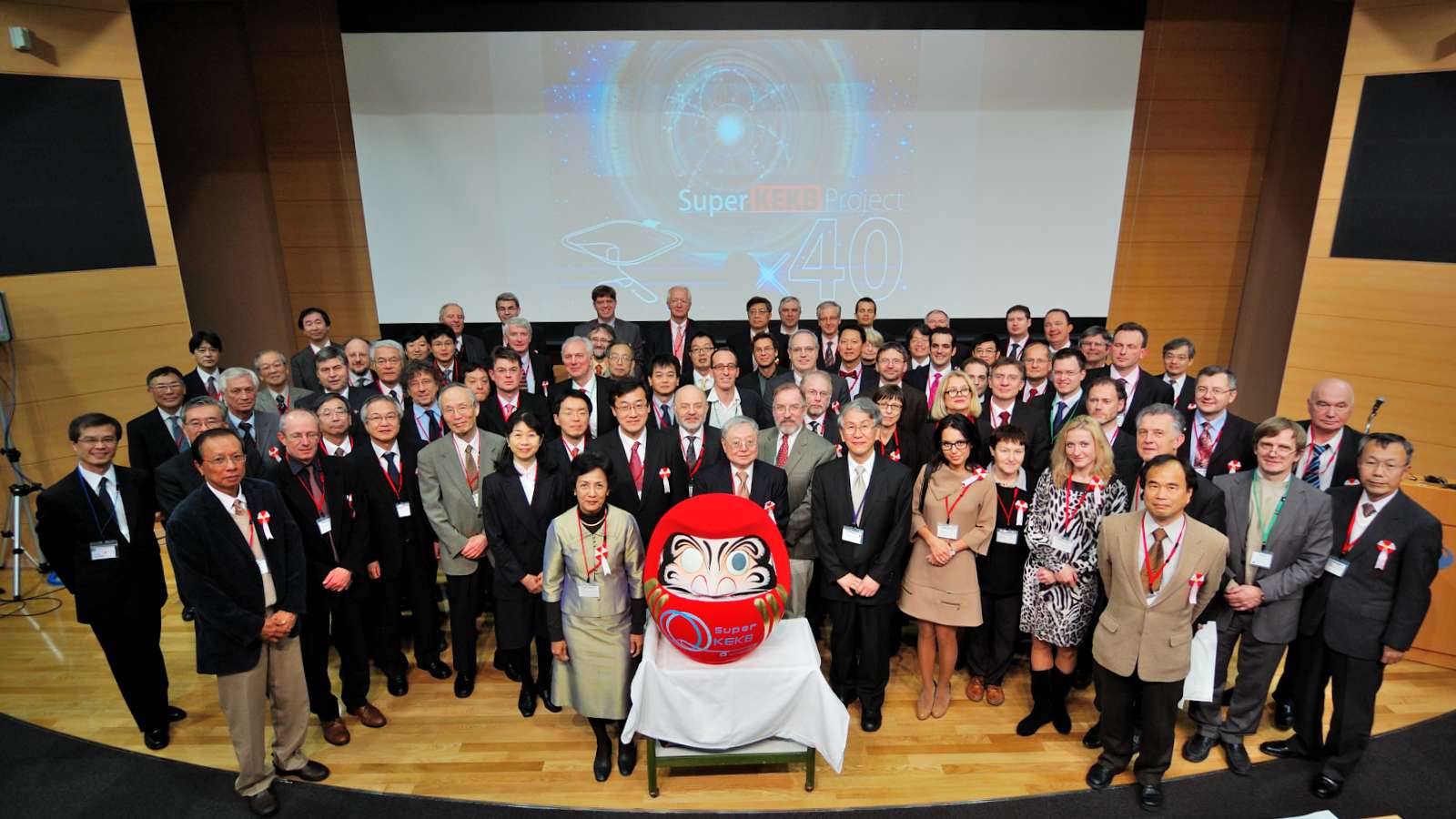 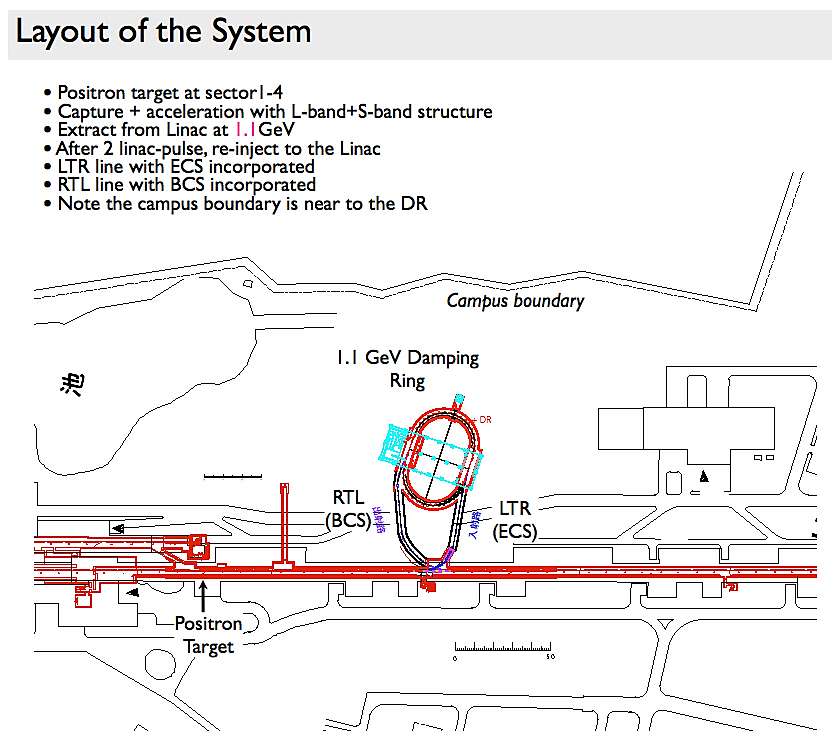 In December, 2011
Positron Damping Ring
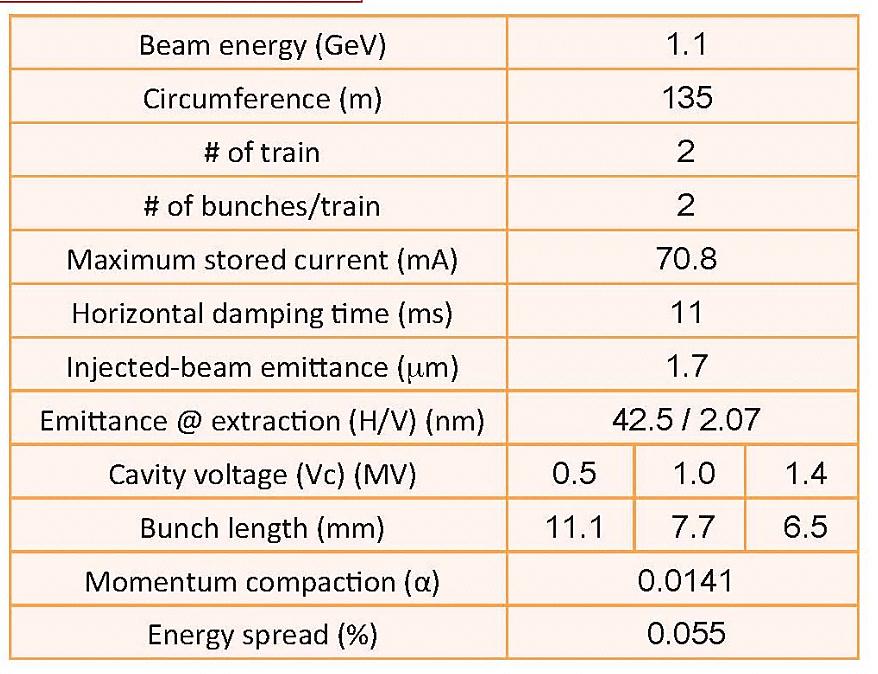 C = 135.5 m
M. Kikuchi
Linac Upgrade for SuperKEKB (Higo)
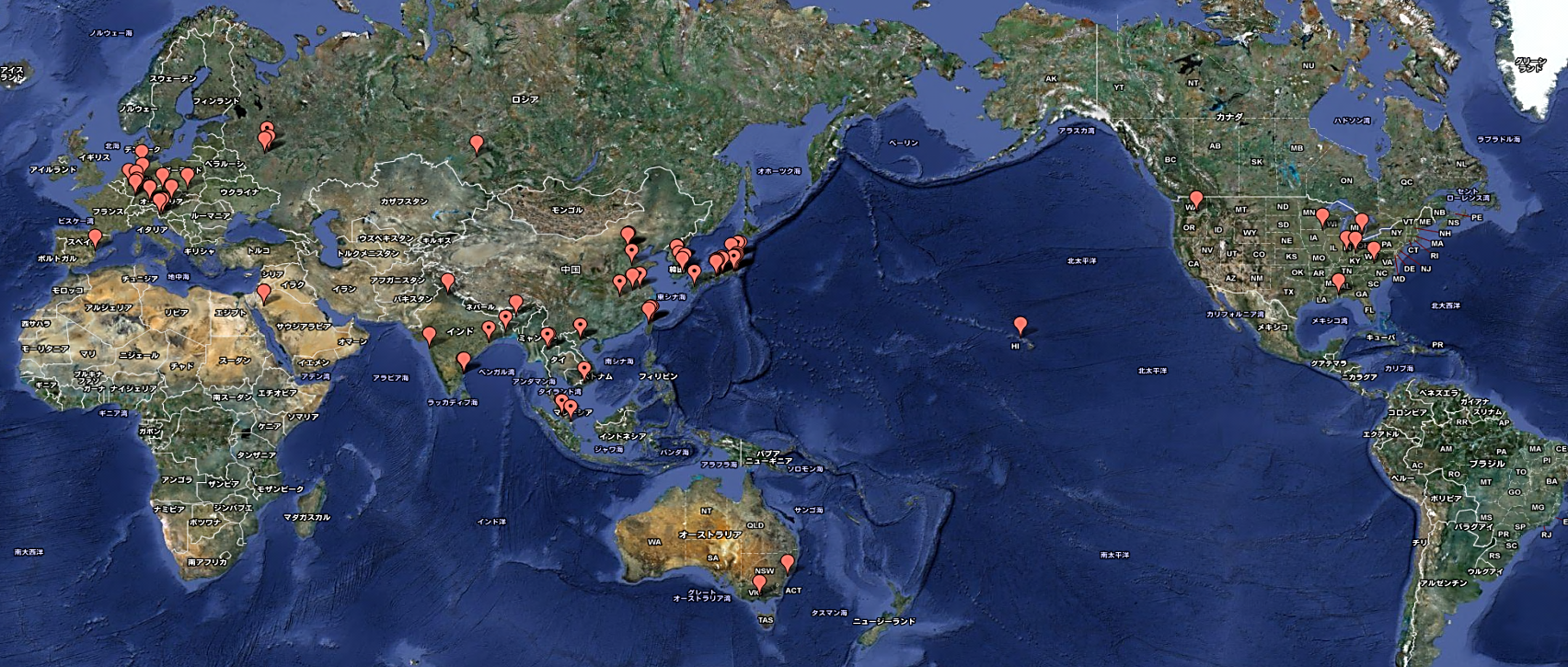 SuperKEKB : International Collaboration
                                                 ~ 400 collaborators from 15 countries
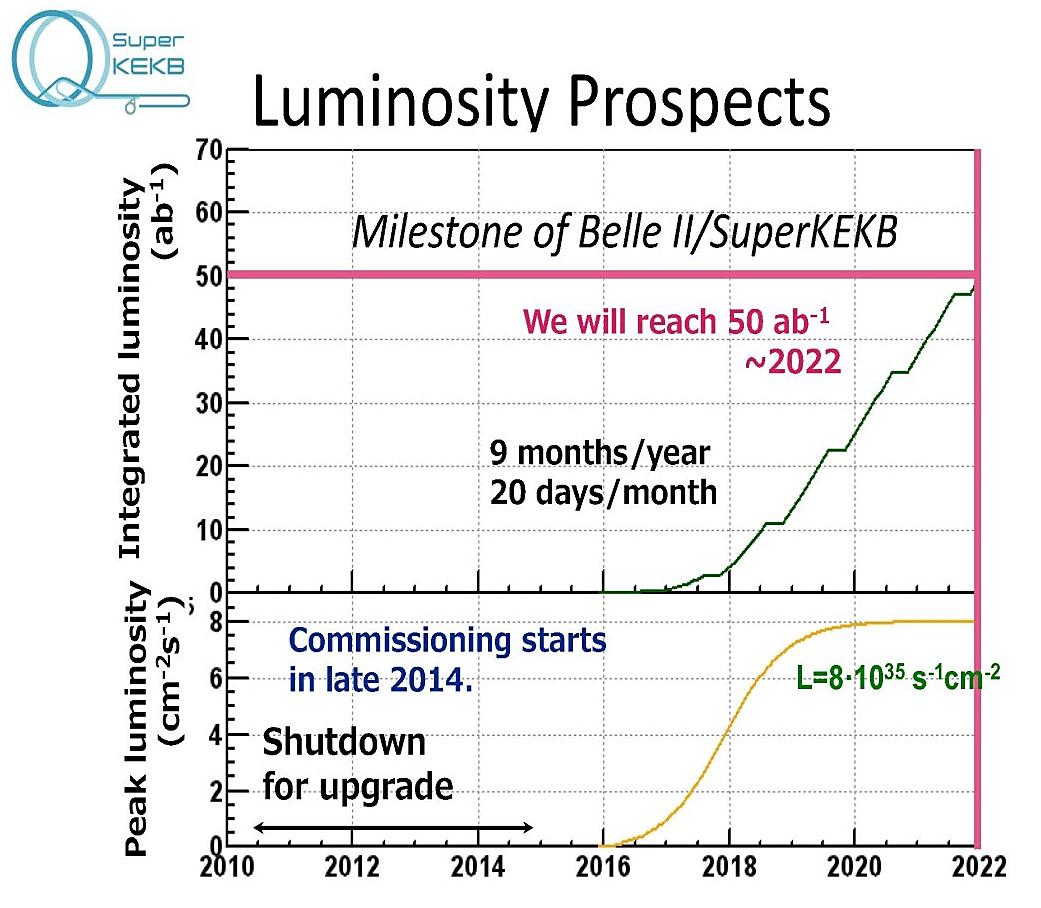 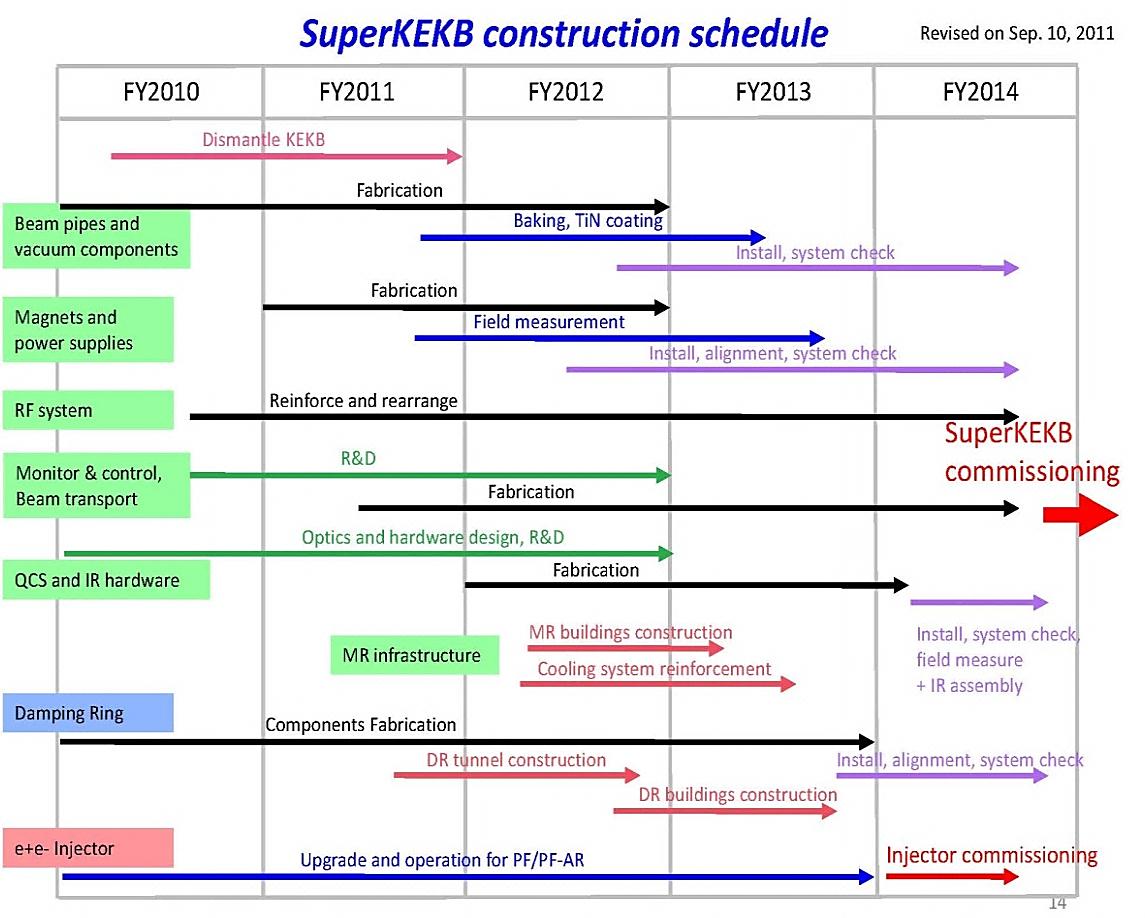 4. Future PF Light Source : Energy Recovery Linac
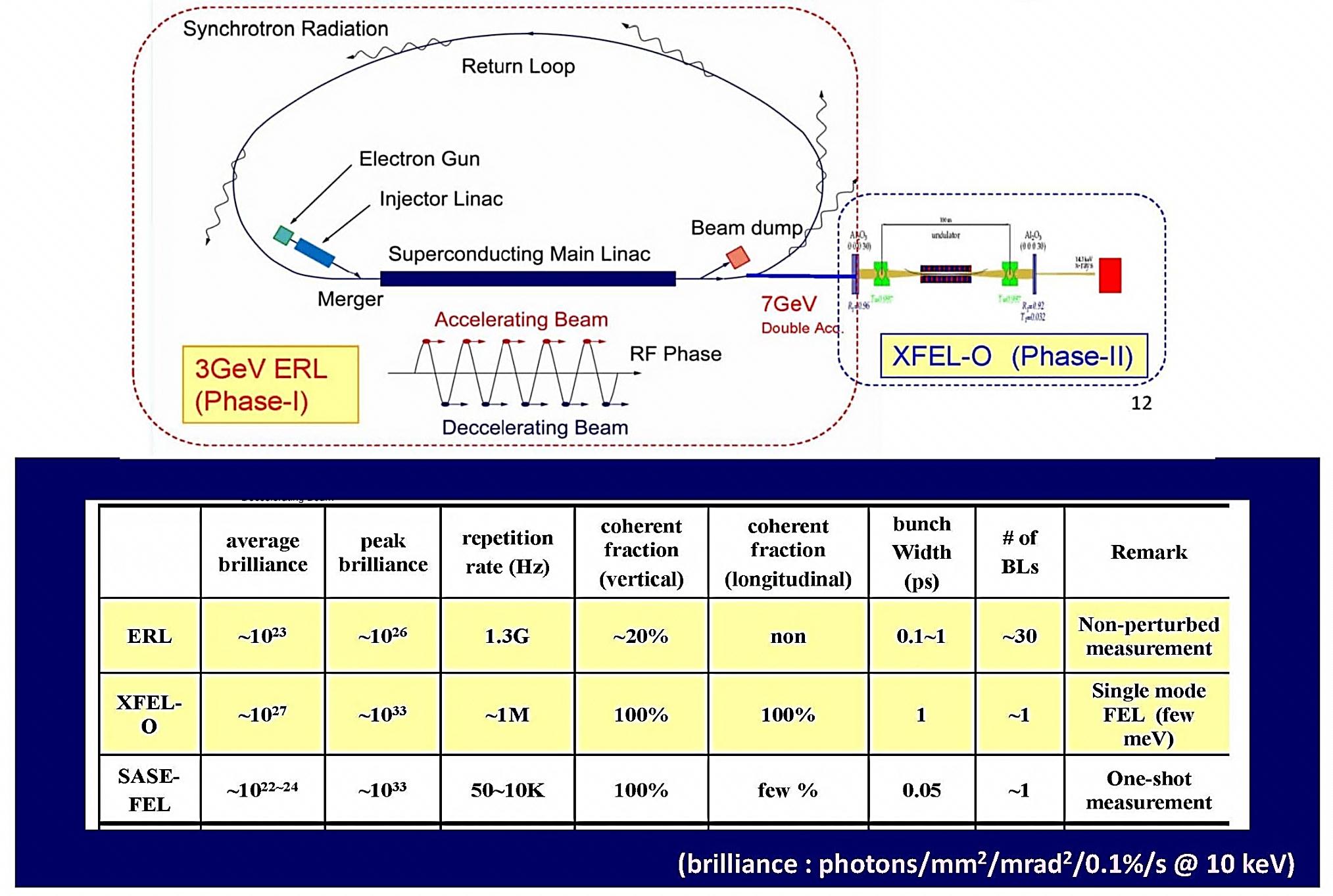 Technical Developments　=> c-ERL（35MeV→250MeV)
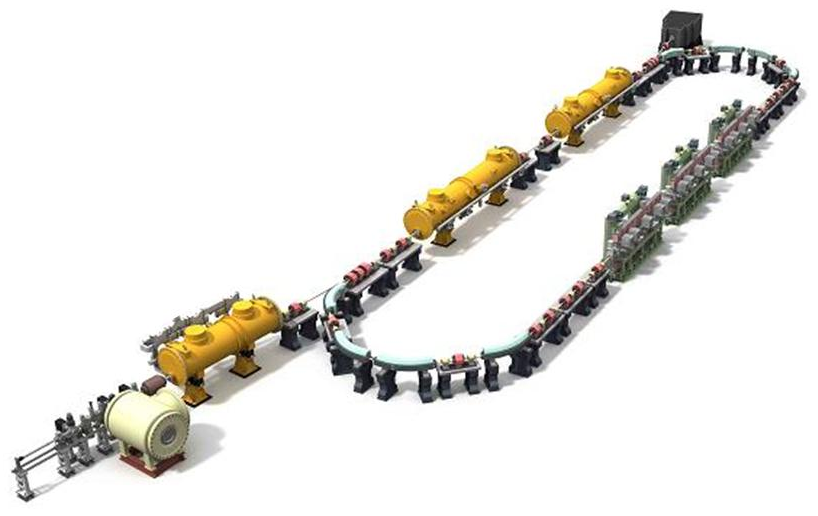 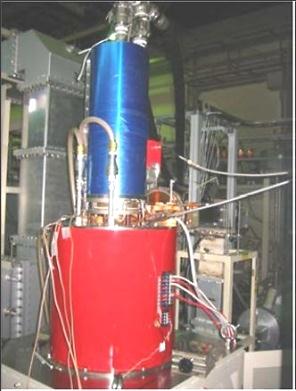 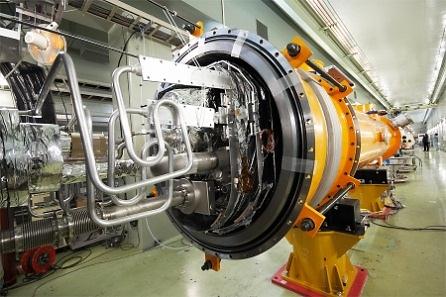 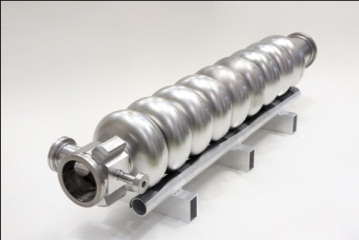 DC gun
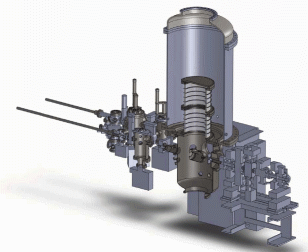 RF source
Main SC cavity
the first beam is 
expected in FY2012
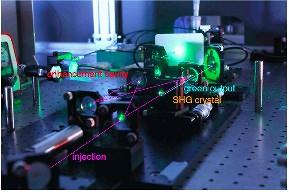 Technical issues have been almost cleared.
Drive laser
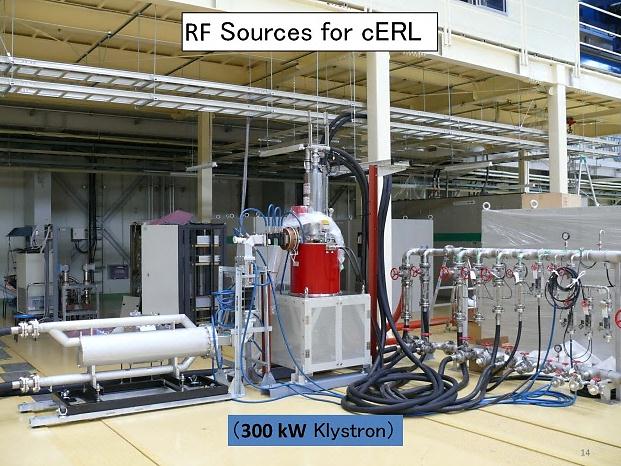 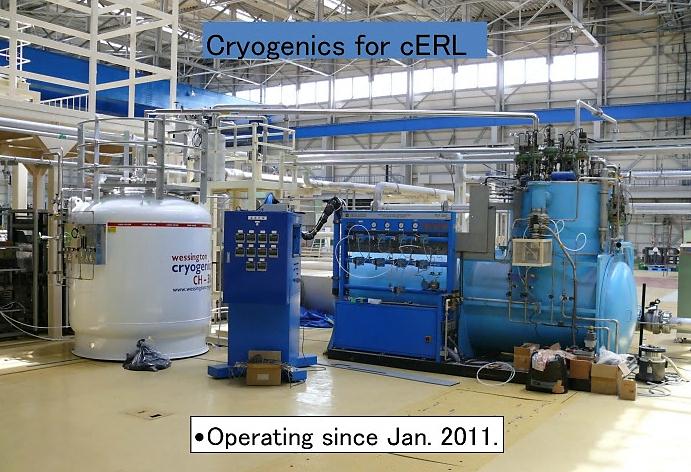 Injector SC cavity
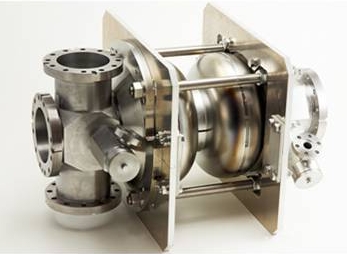 14
Compact ERL at the end of FY2012 (March of 2013)   ERL Test Facility
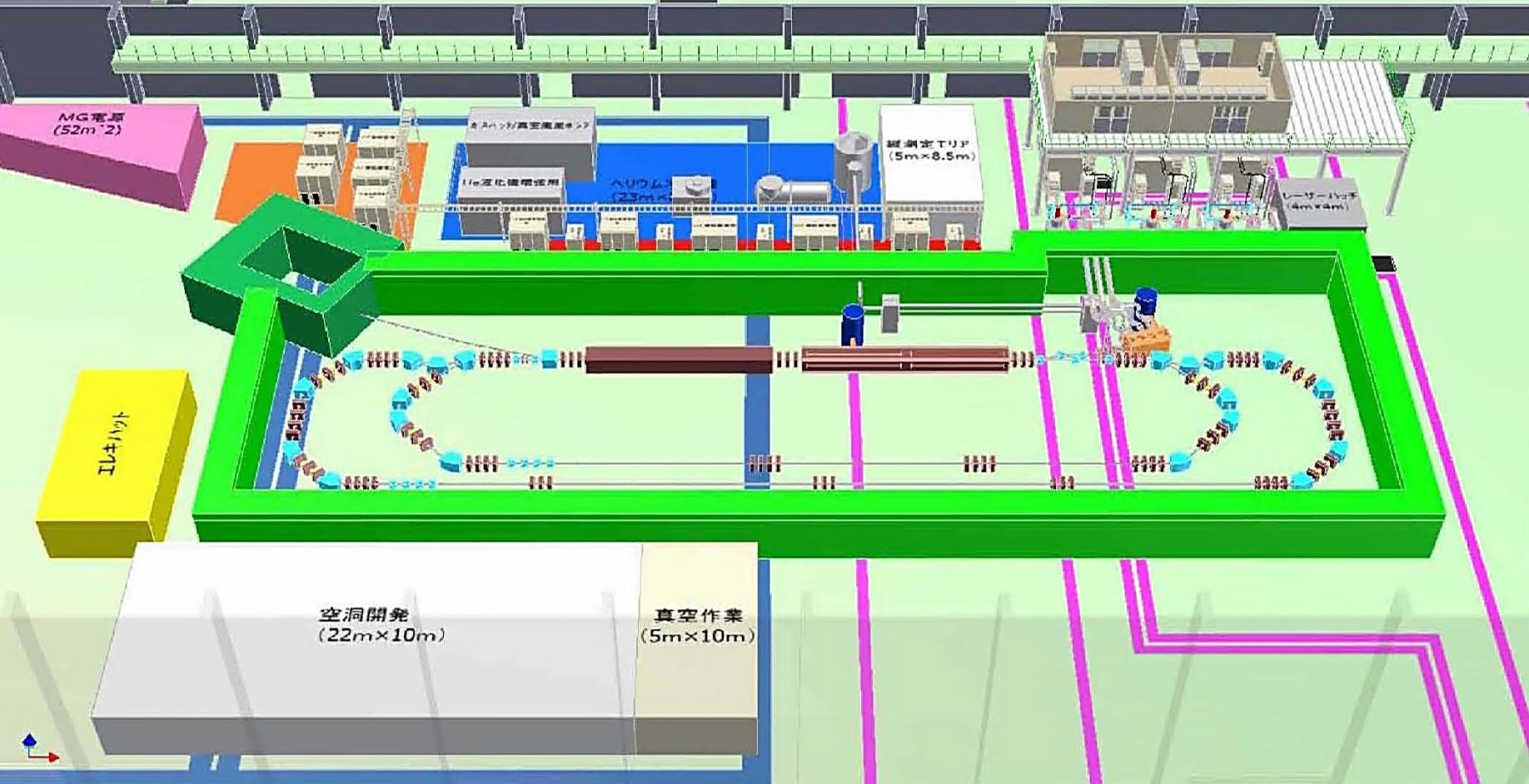 25 MeV
250 MeV
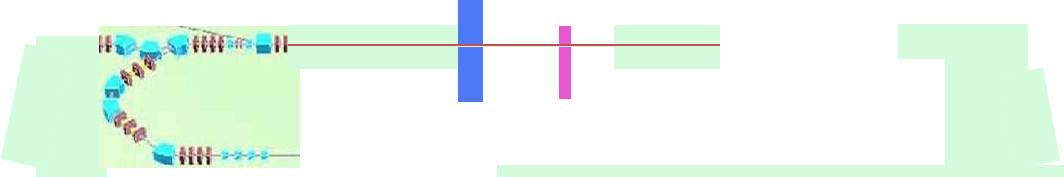 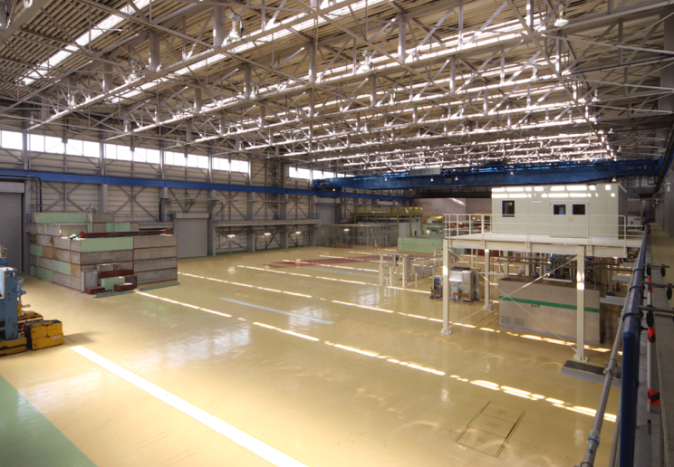 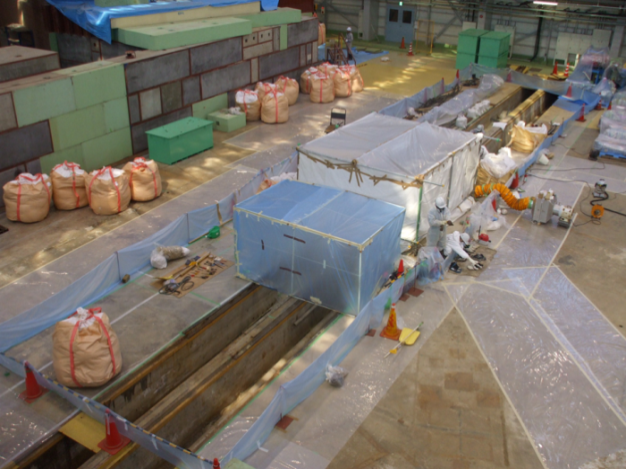 5. ILC R&D
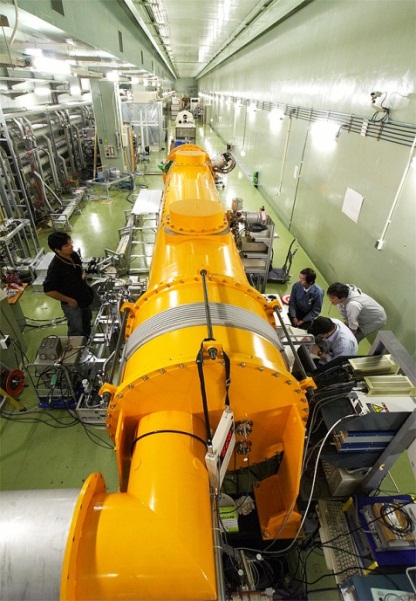 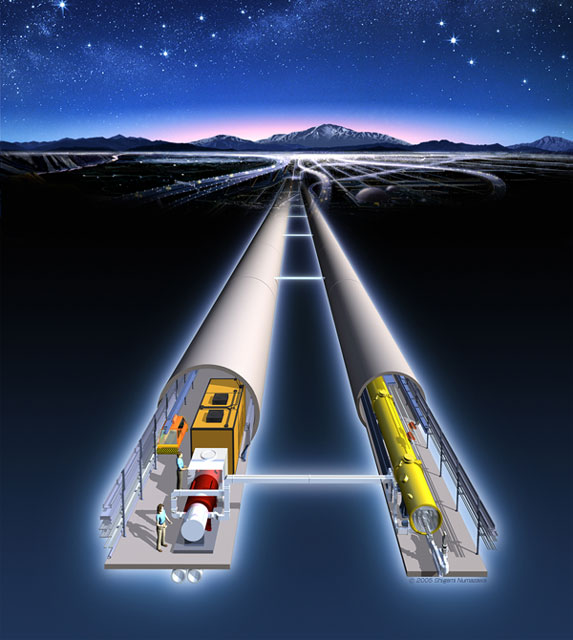 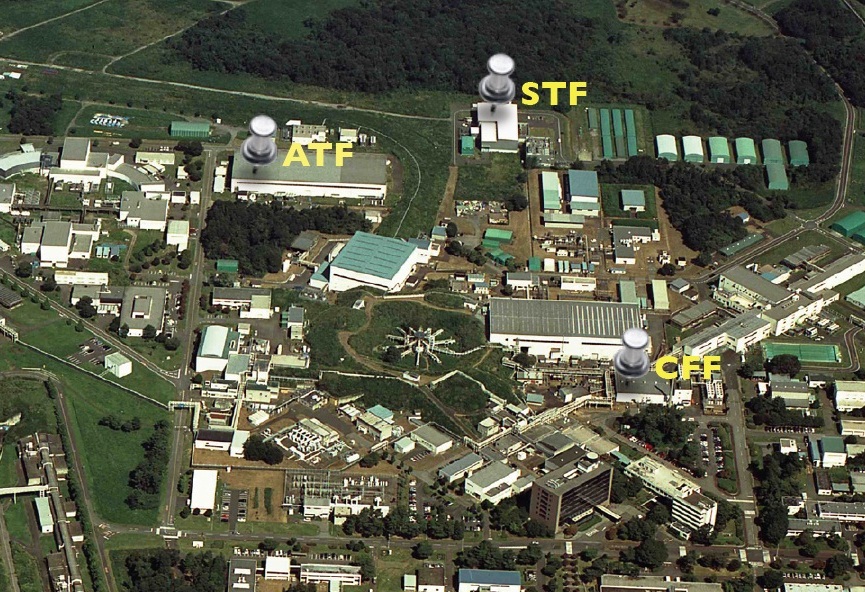 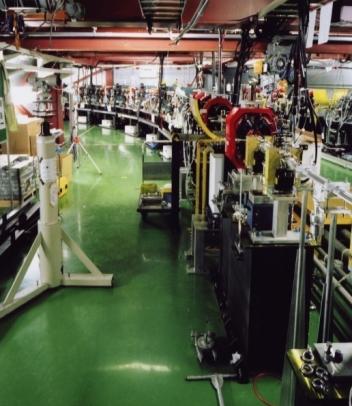 Cryomodule
Fabrication
Facility
16
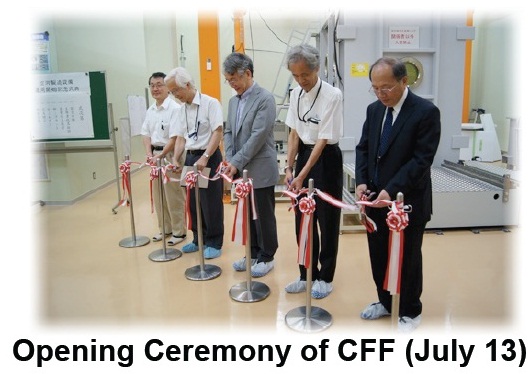 Cryomodule Fabrication Facility
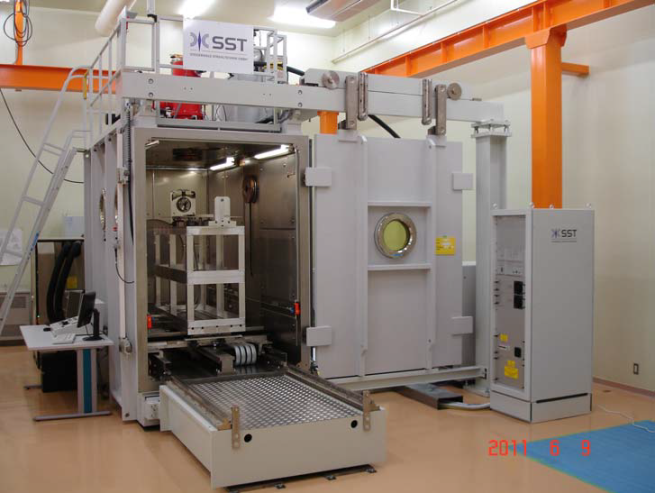 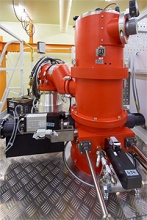 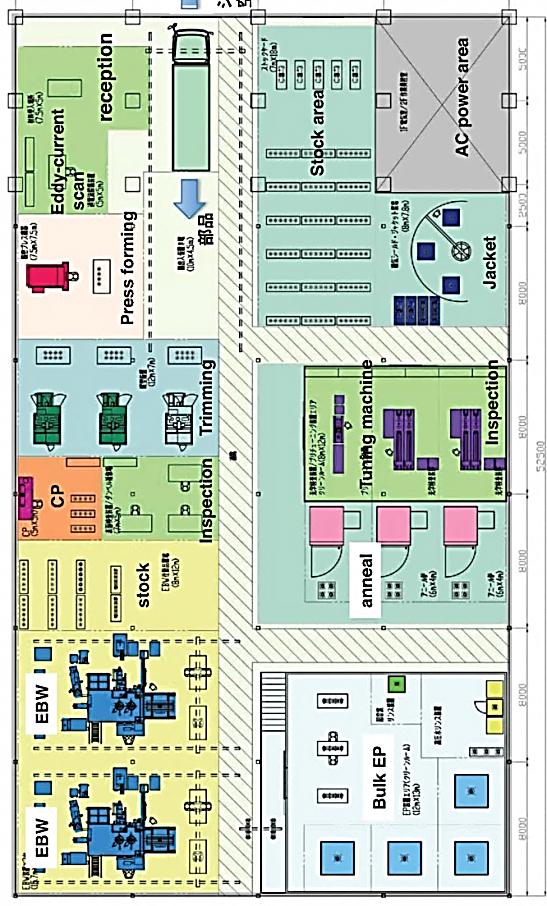 SC Cavity Production Line
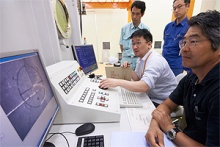 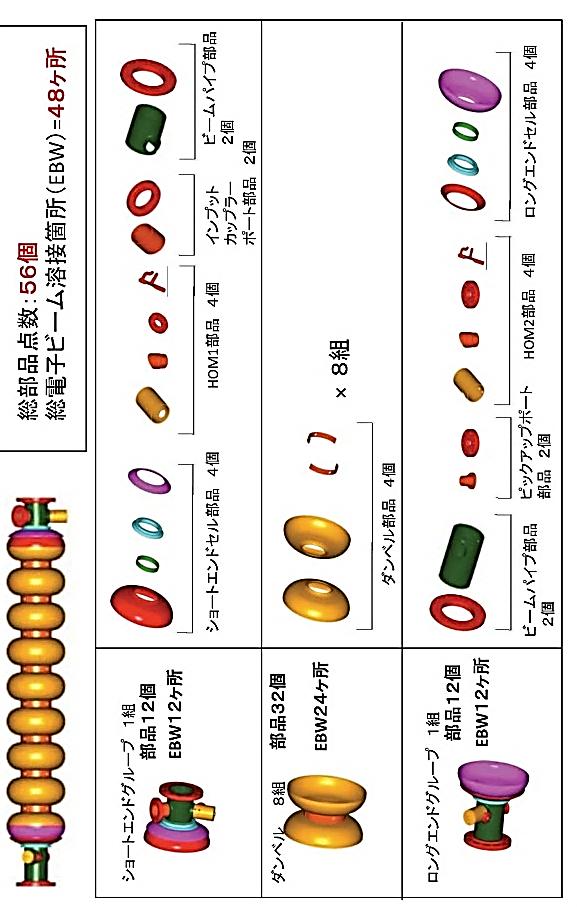 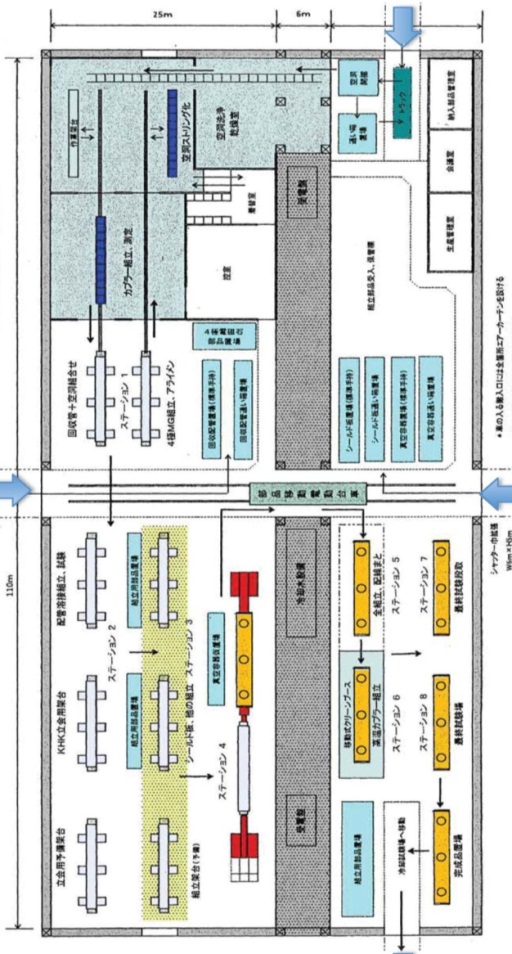 Cryomodule Fabrication Line
17
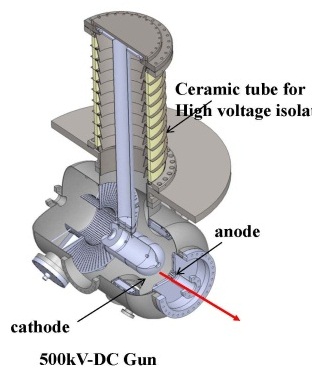 STF Quantum-Beam experiment
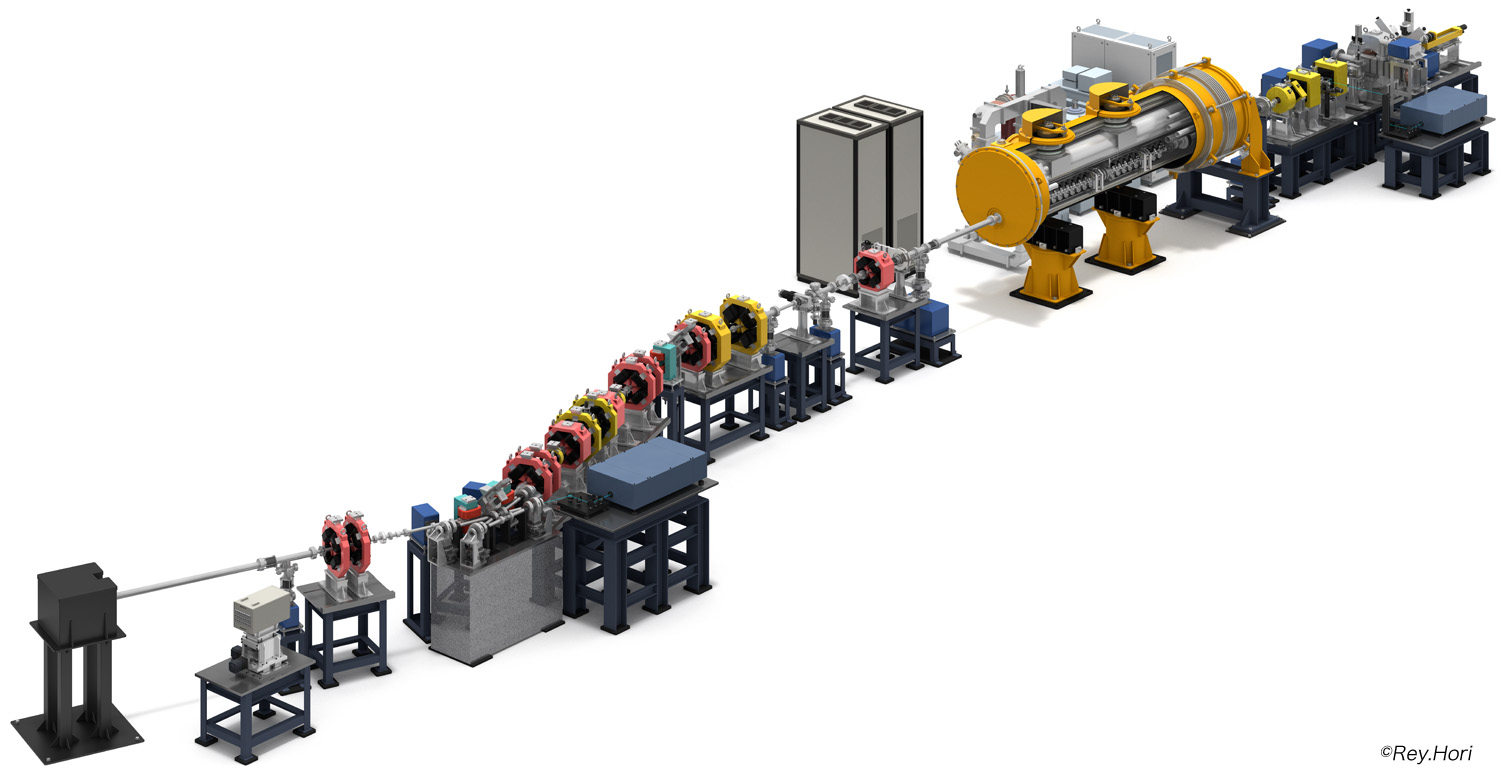 KEK-STF
Quantum-Beam Accelerator
High-flux X-ray by Inverse-Comton scattering
10mA electron beam （40MeV, １ｍｓ, ５Ｈｚ）
4-mirror laser resonator cavity
head-on collision with beam
photocathode RF gun
Capture cryomodule ( 2 SC cavities )
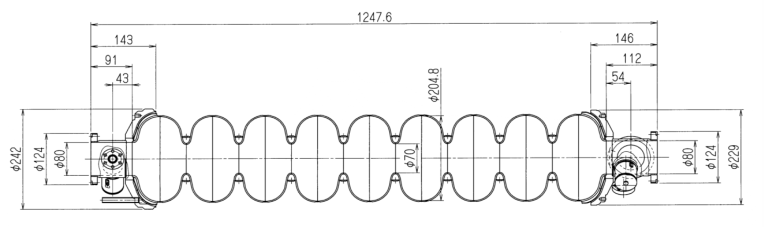 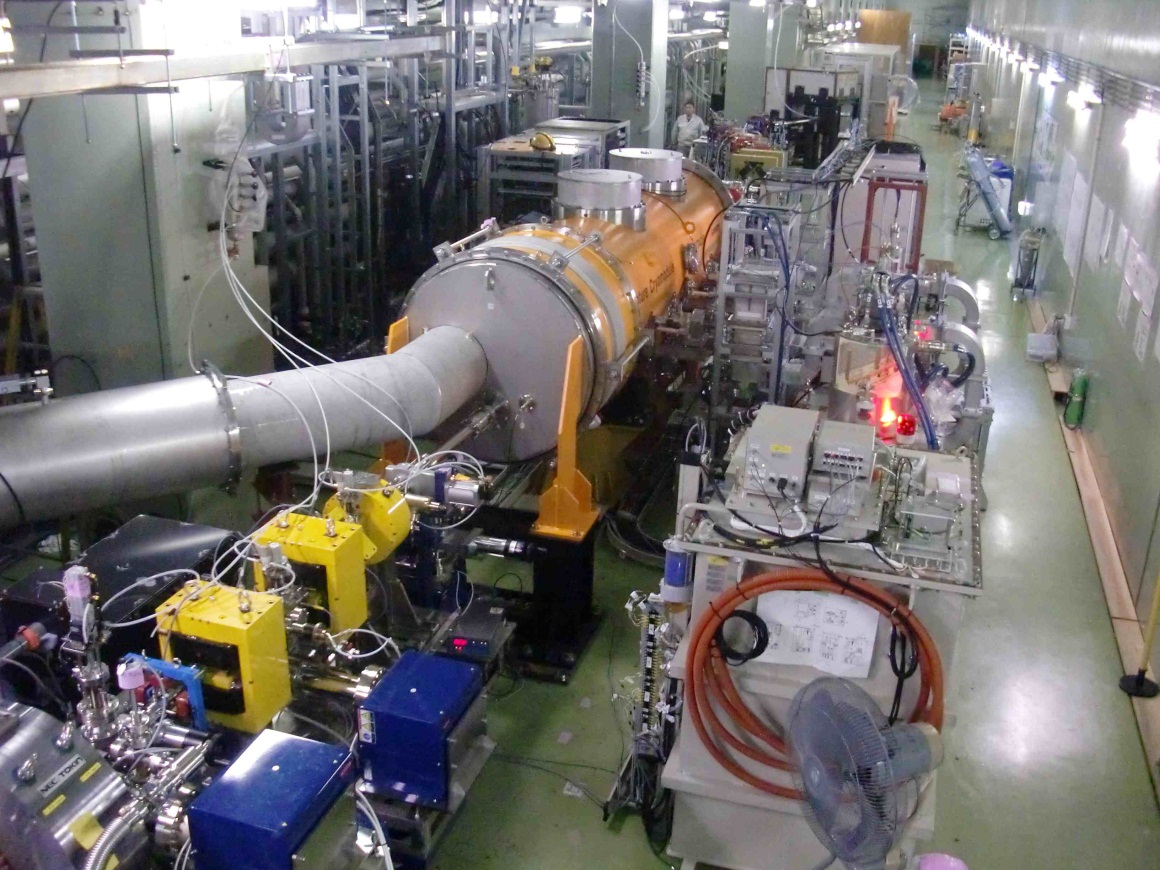 collision point
(Laser, electron beam)
Target: 1.3 x 1010 photons/sec 1%bandwidth
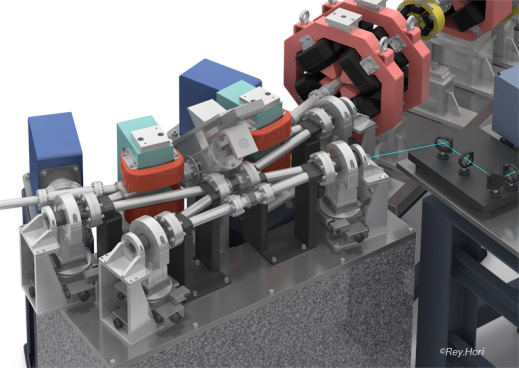 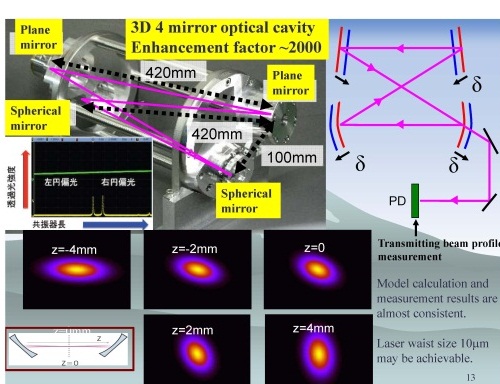 2012. Feb : cool-down started,
　　　   April : beam acceleration
18
STF QB accelerator commissioning (April 2012)
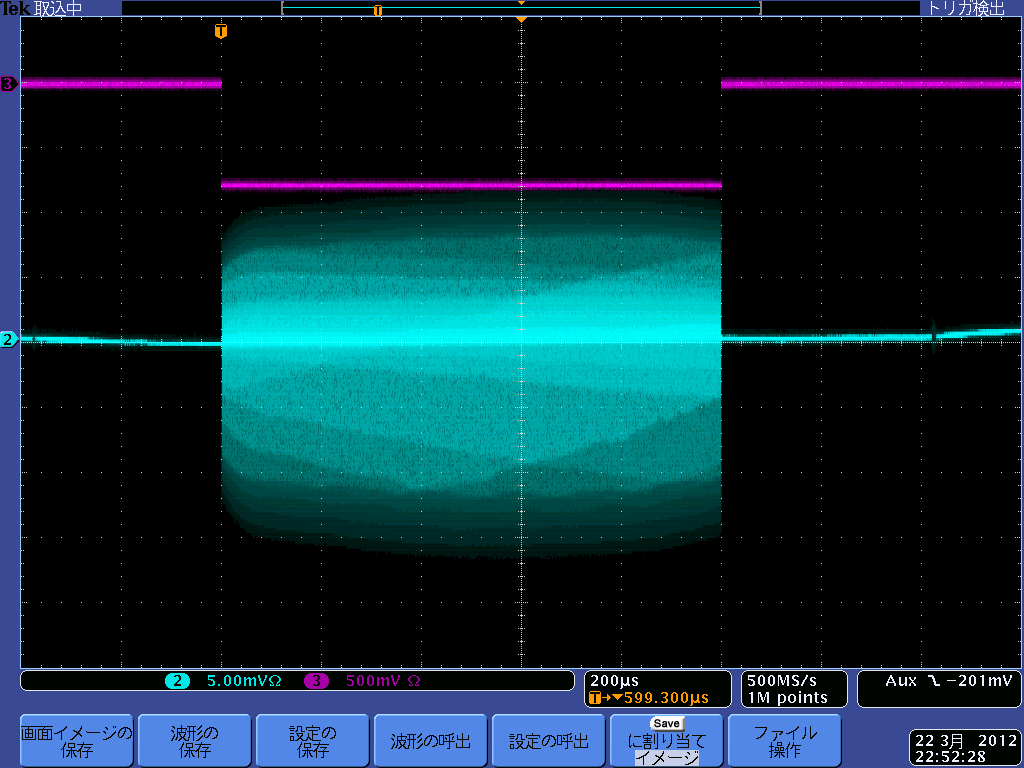 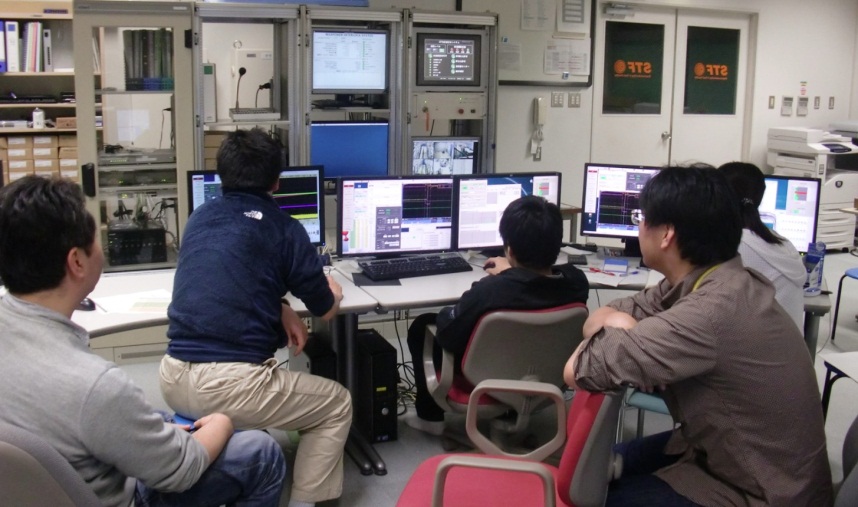 1ms Beam extraction from RF-gun (Mar.22,2012)
Accelerator tuning (April 13,2012)
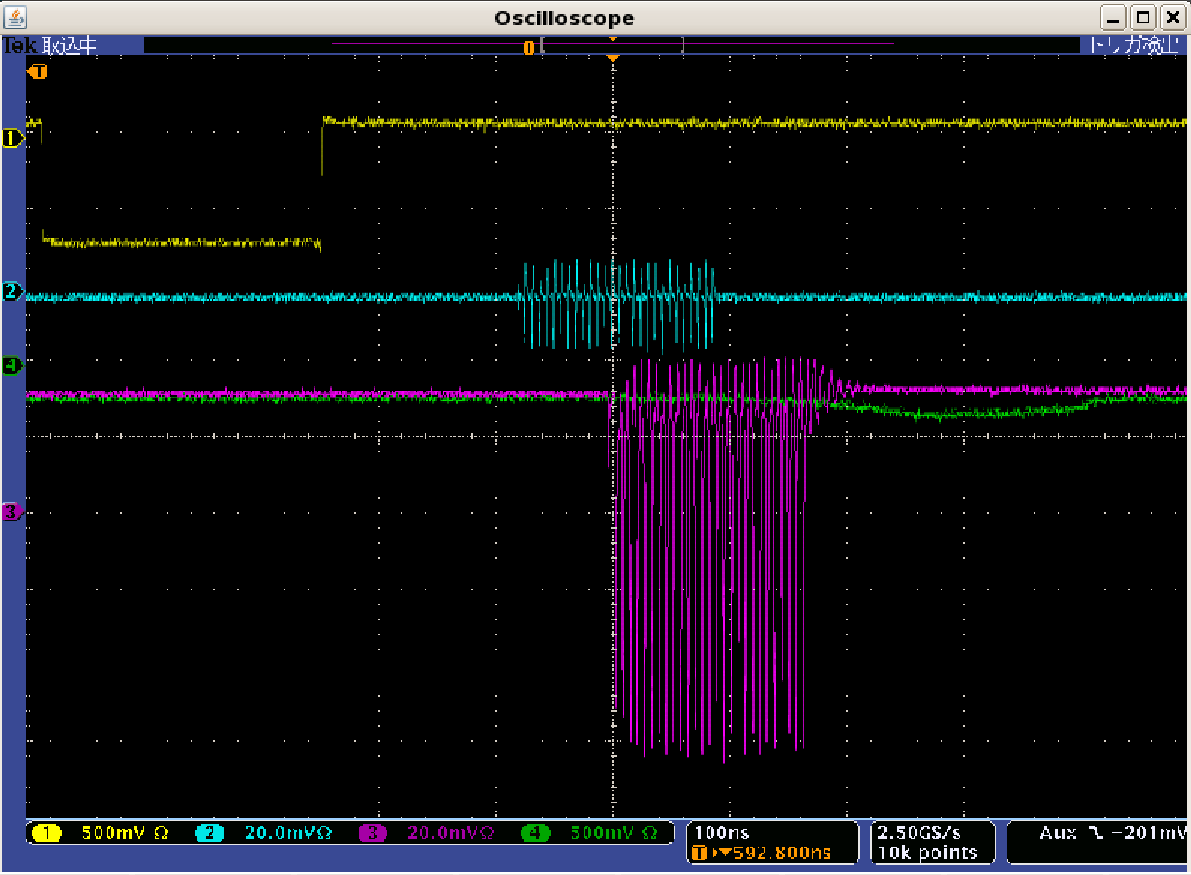 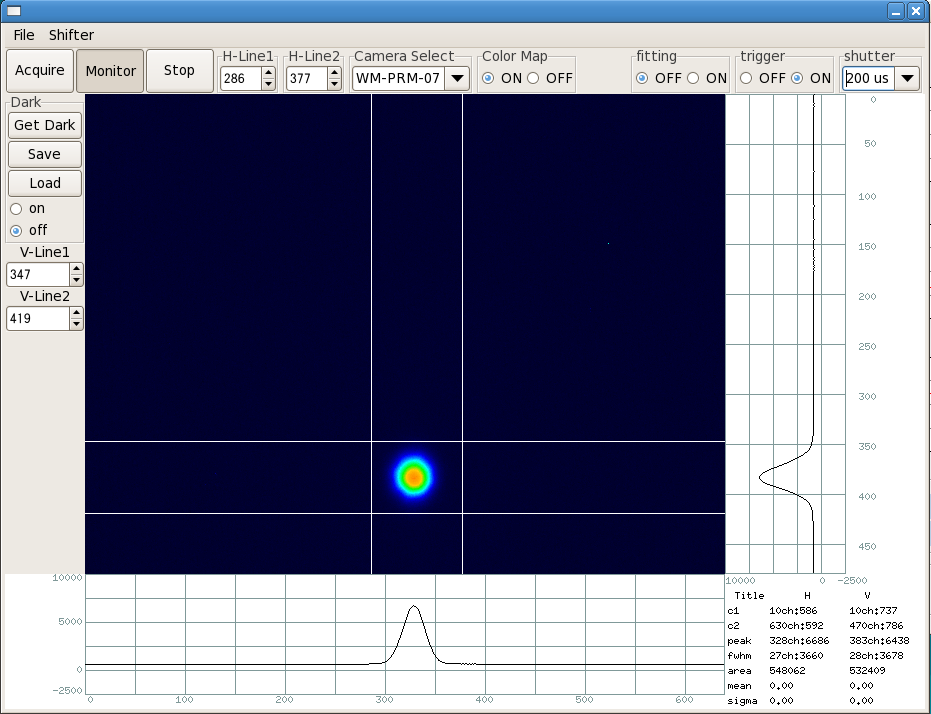 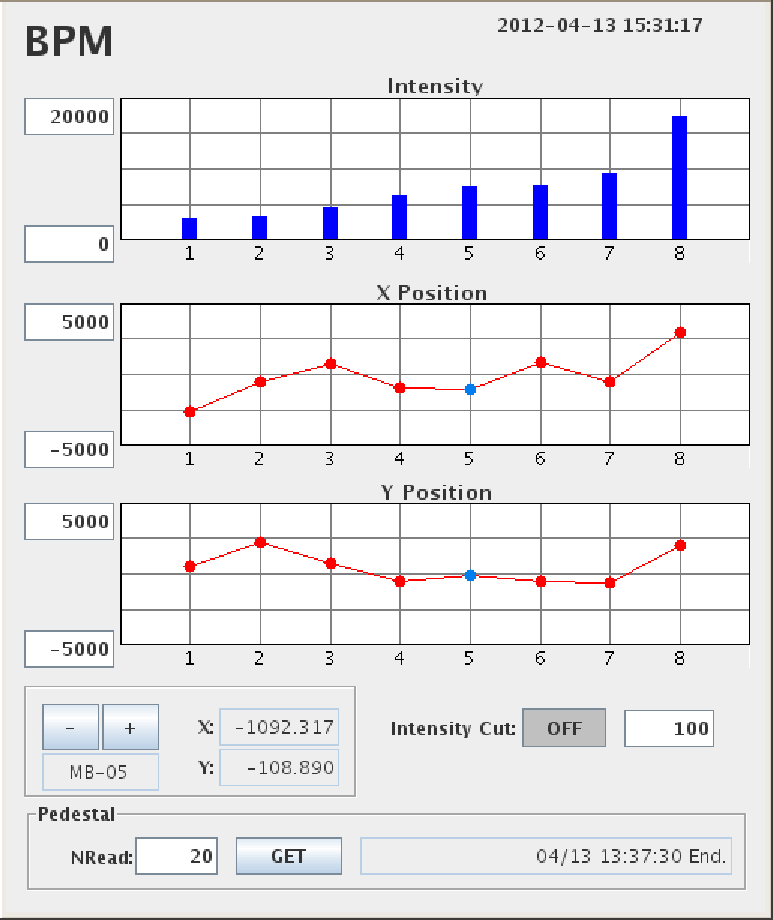 Accelerated Beam profile
Beam orbit
Accelerated Beam bunch
172ns Beam acceleration by superconducting cavities (April 13, 2012)
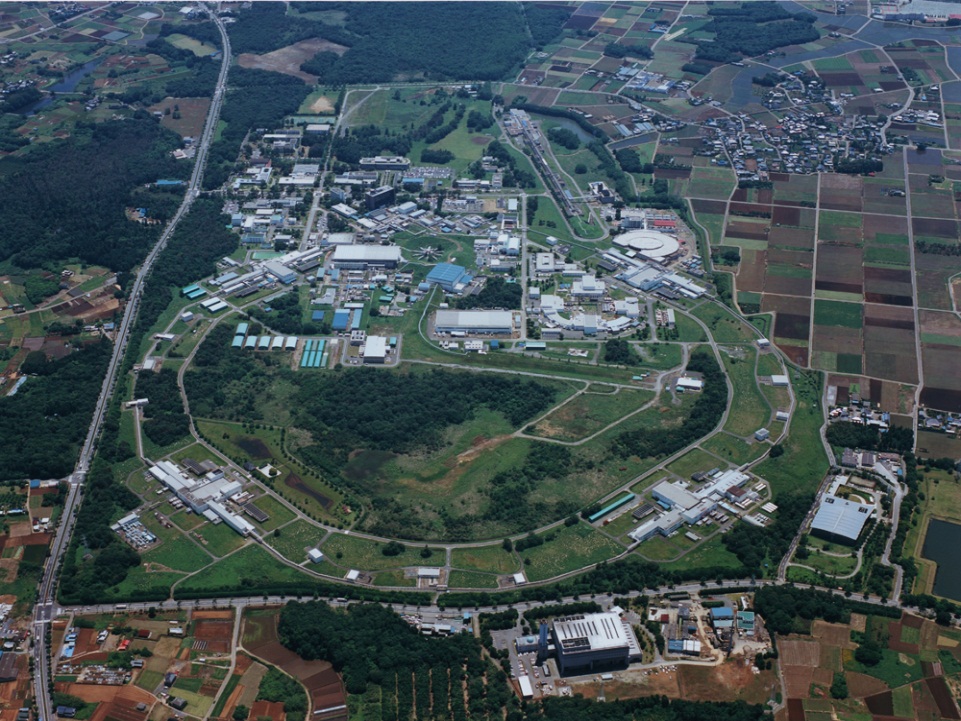 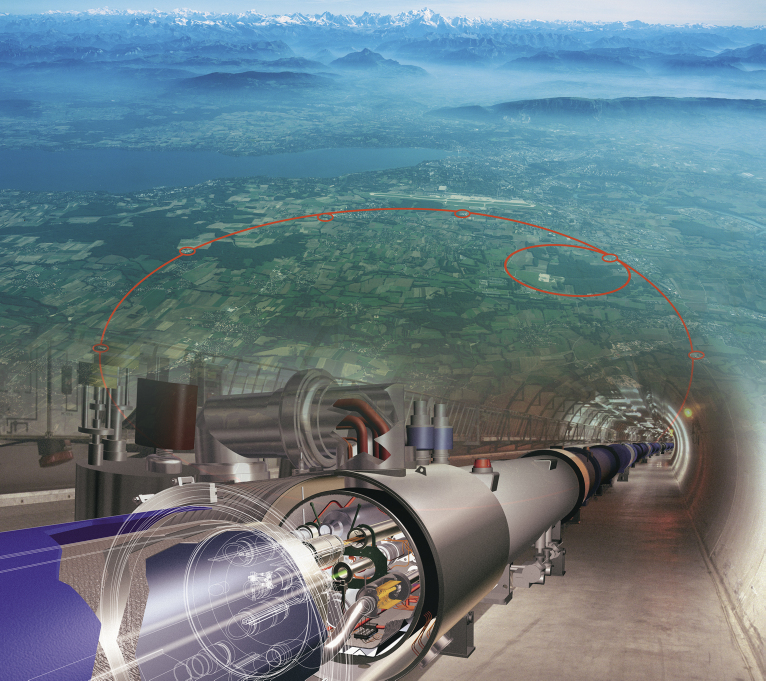 6. LHC Power Upgrade
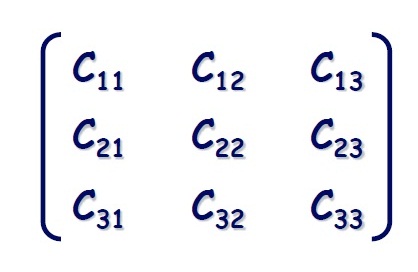 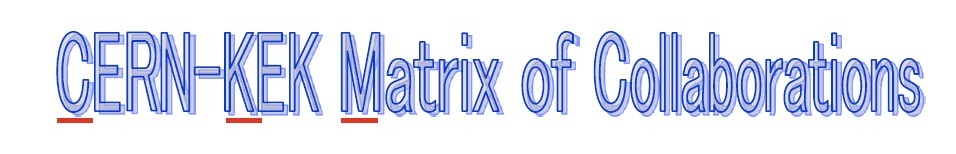 LHC Luminosity Upgrade
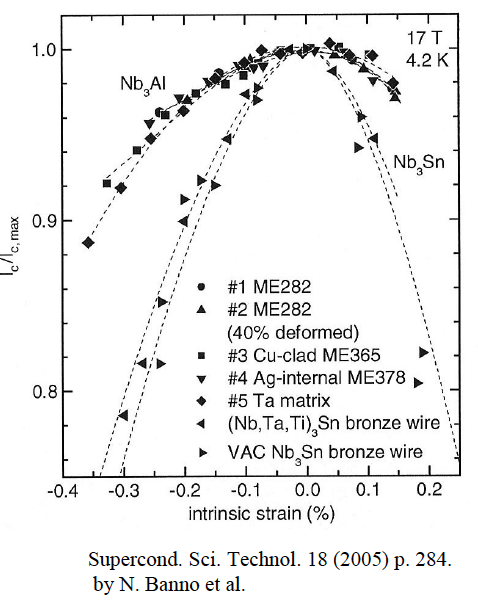 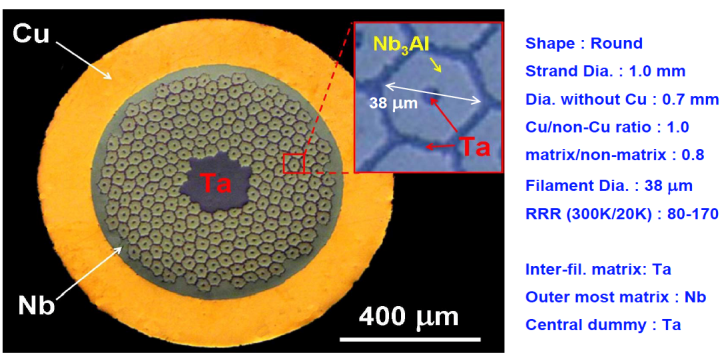 IRQ Development Required for Luminosity Upgrade
Nb3Al has better performance than Nb3Sn at the high stress condition
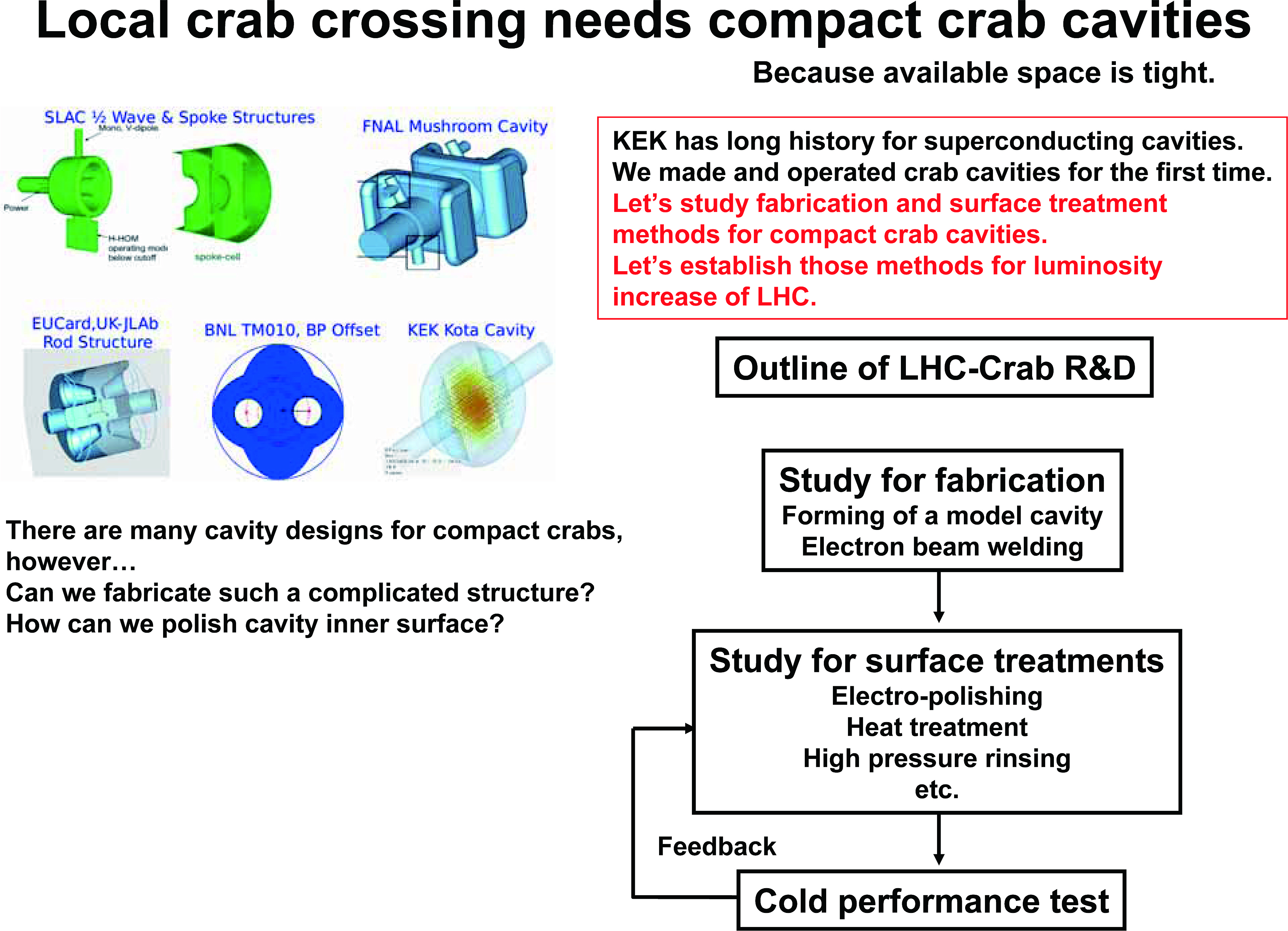 Luminosity Increase of 
LHC using Crab Cavities
21
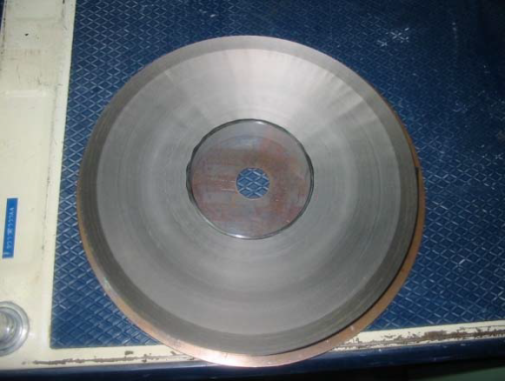 LHC Injector Upgrade
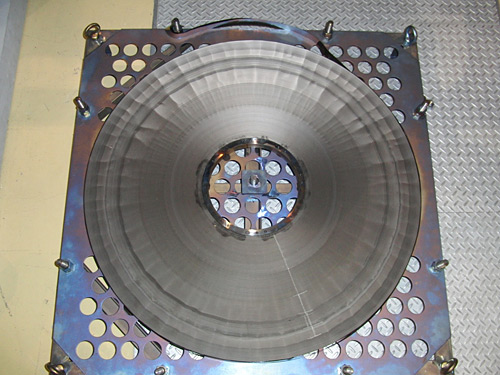 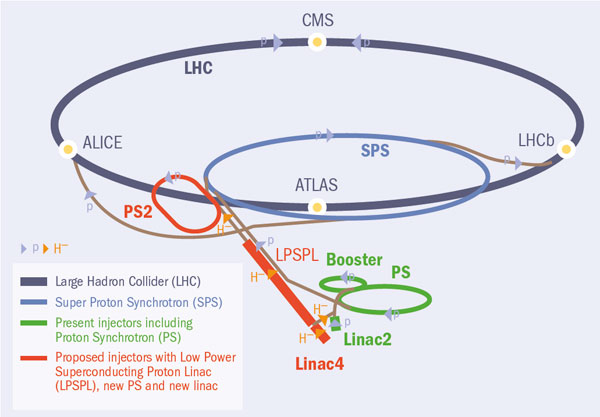 J-PARC 27 cm FT3L Core
KEK 83 cm FT3L Core
August, 2011
PSB : 33 cm FT3L Core
Cavity
PS : Damper Cavity
(Longitudinal Coupled Bunch Instability)
PSB+PS : Low Level RF
(Reducing Induced Wake-Field)
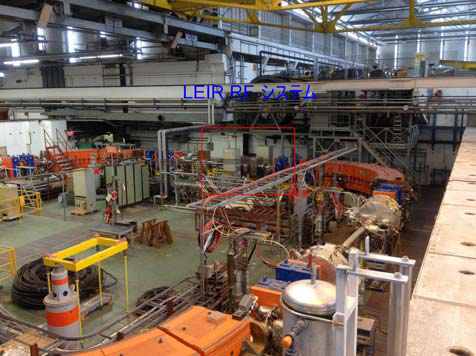 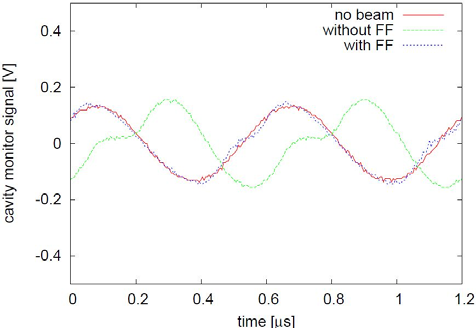 J-PARC
22
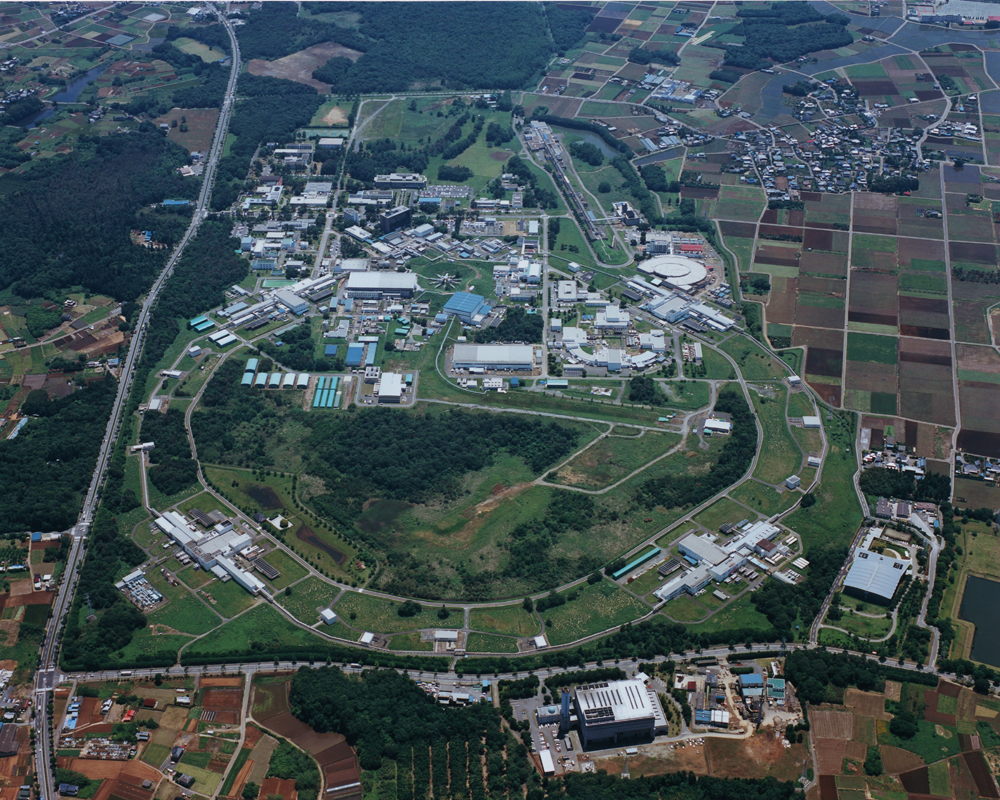 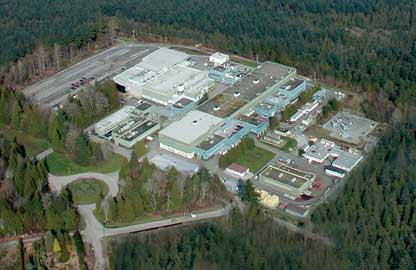 7. TRIUMF – KEK
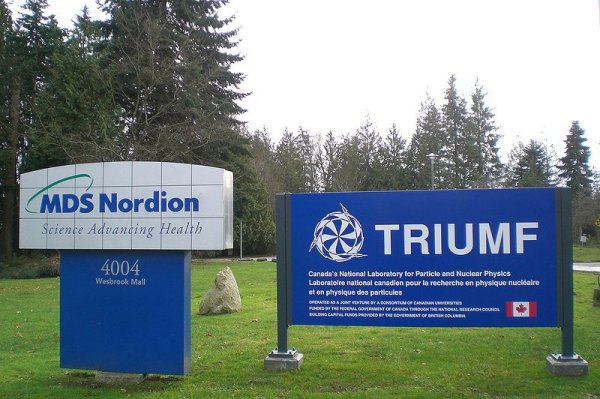 ~500 members, 62 Institutes, 
12 countries
T2K Collaboration
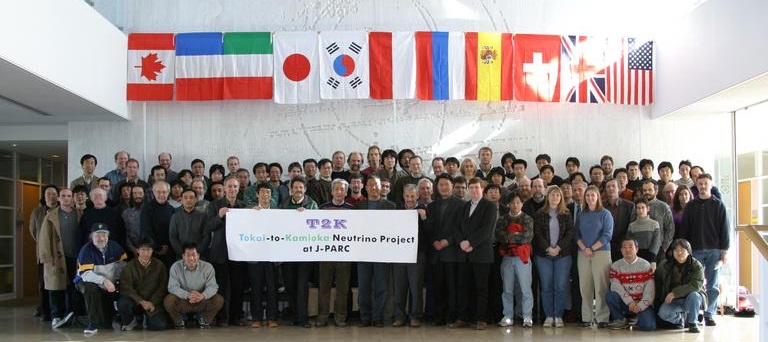 Japan(91), Canada(66), US(58), France(38), UK(37), Switzerland(31), 
Poland(22), Korea(13), Russia(12), 
Spain(11), Italy(9), Germany(2),
…………..
23
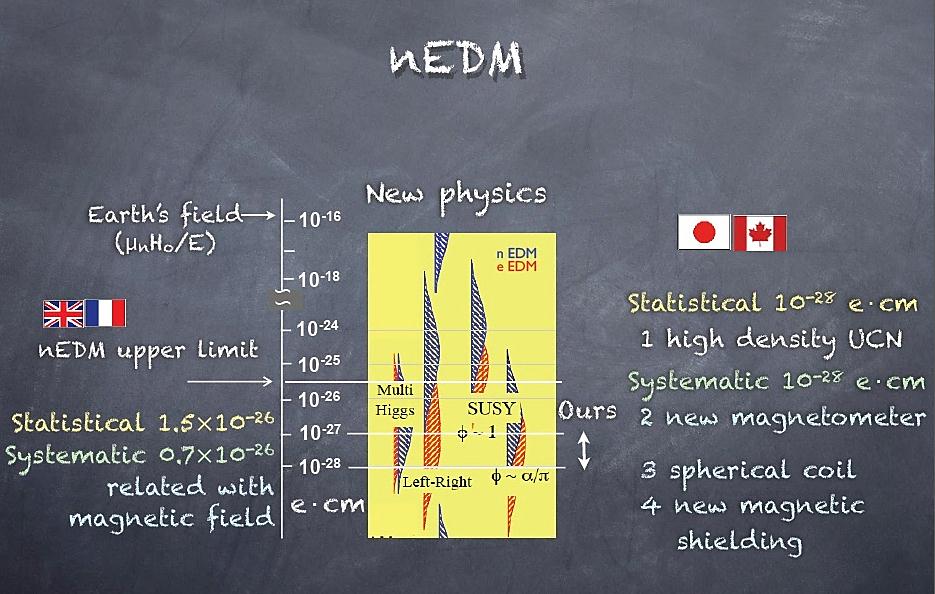 nEDM -Collaboration
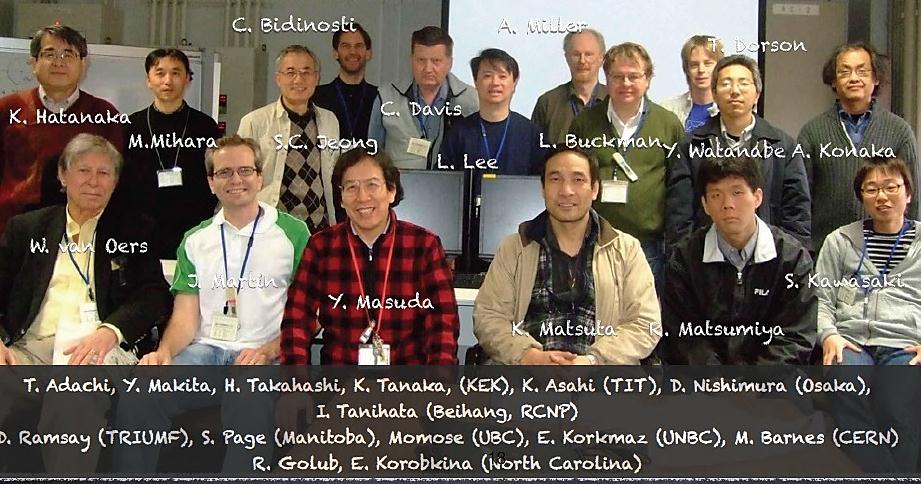 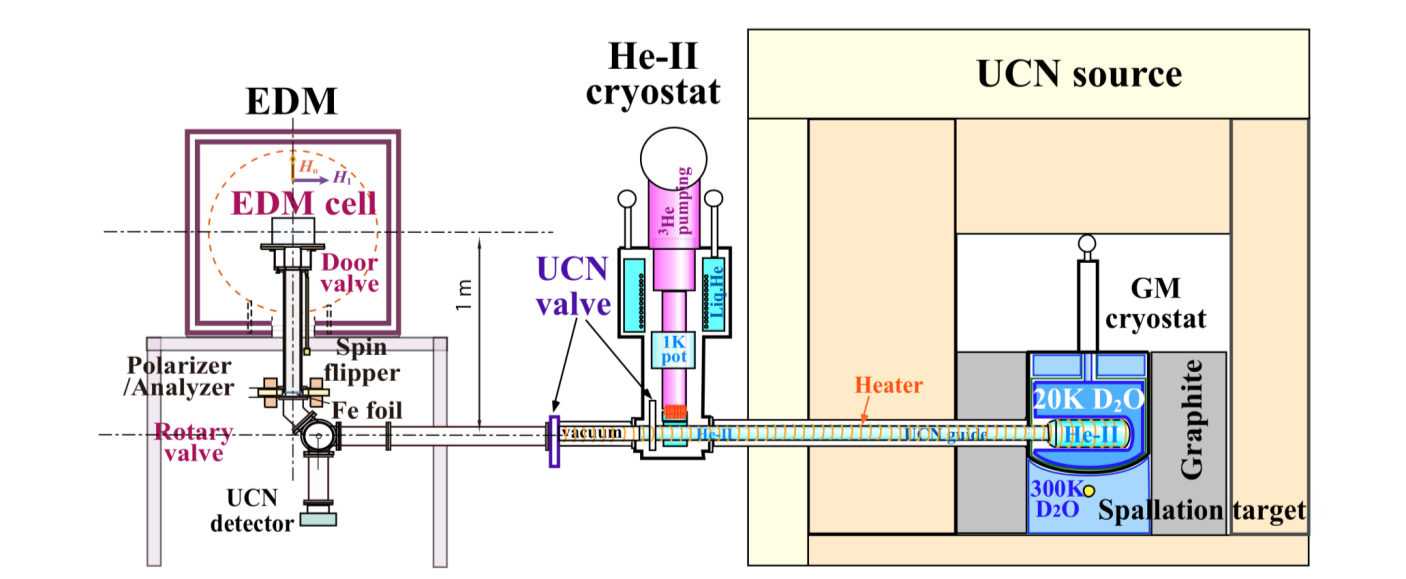 24
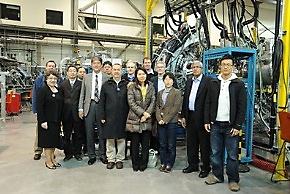 ERL -Collaboration
March 2012
Muon Material Science Collaboration
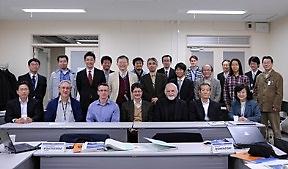 February 2012
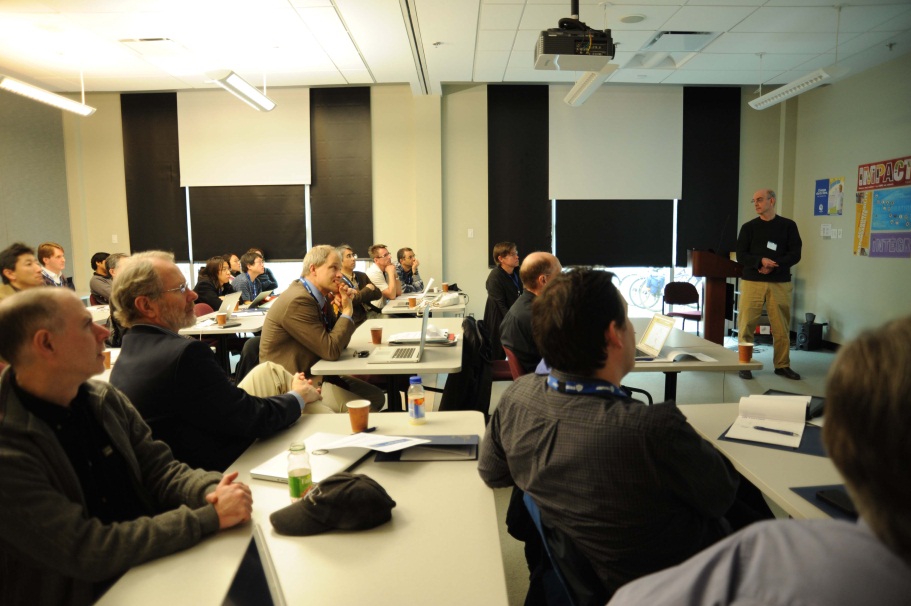 March 2012
25
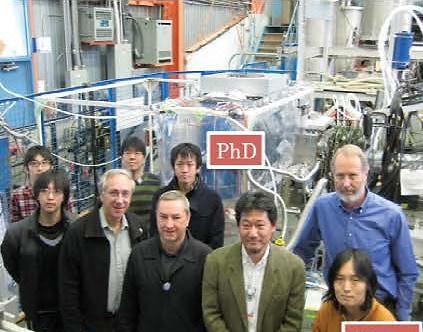 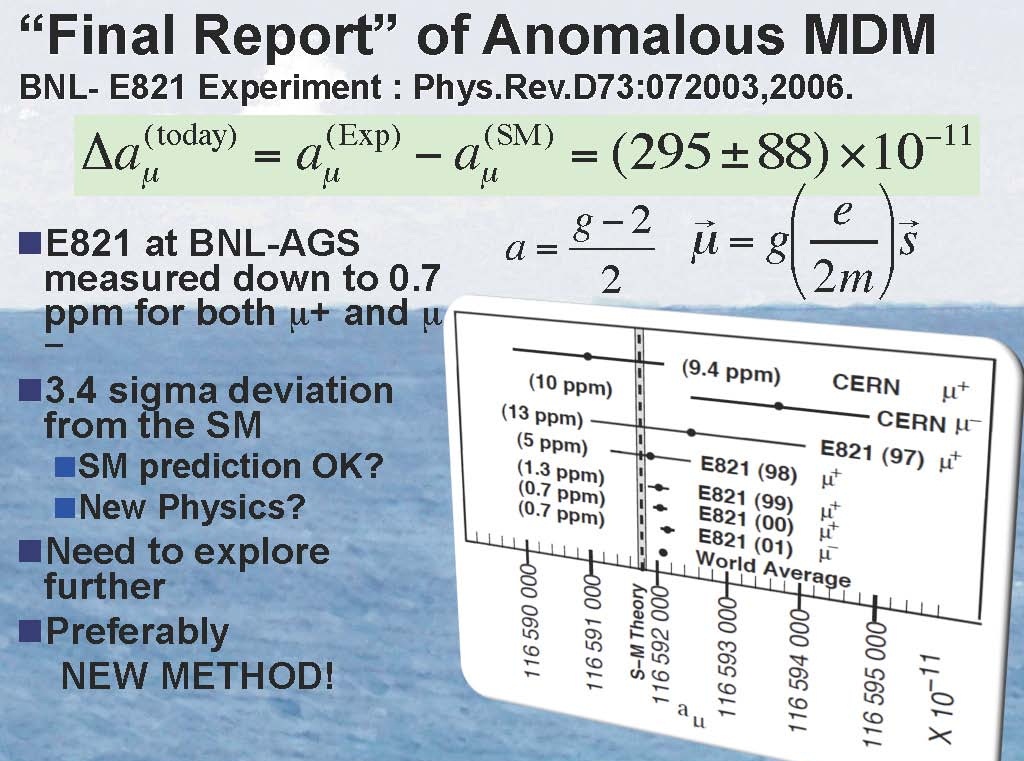 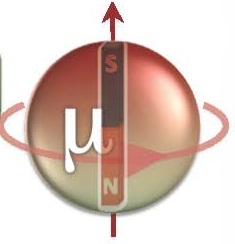 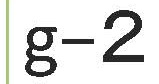 Improve Precision
by 5 (0.1 ppm)
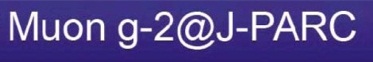 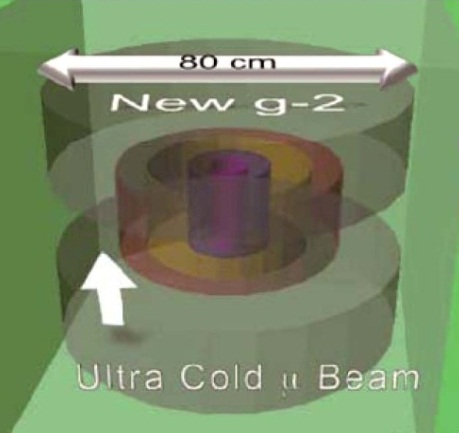 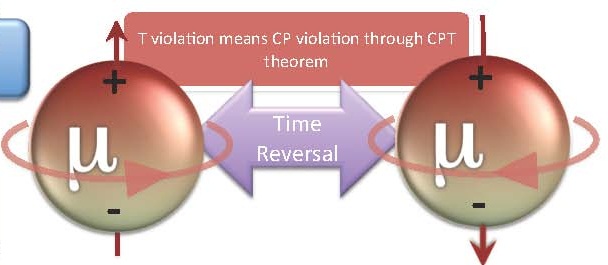 Improve Precision
by 100
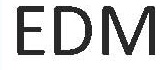 26
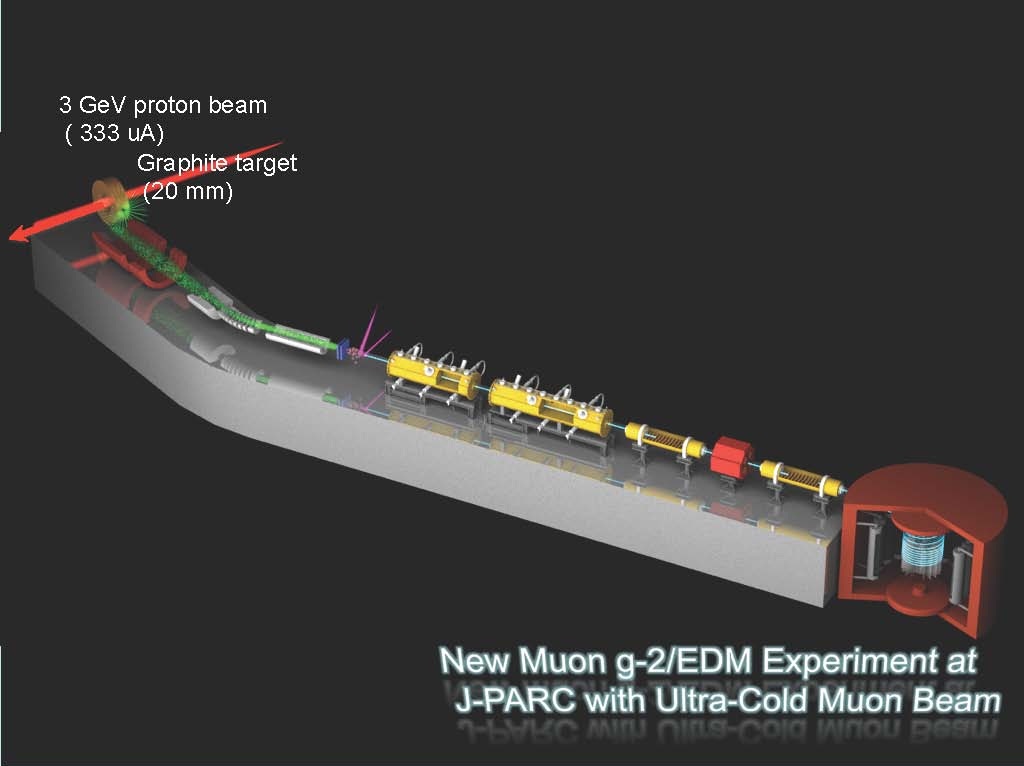 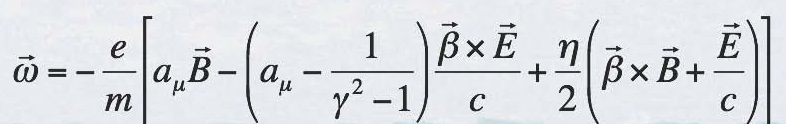 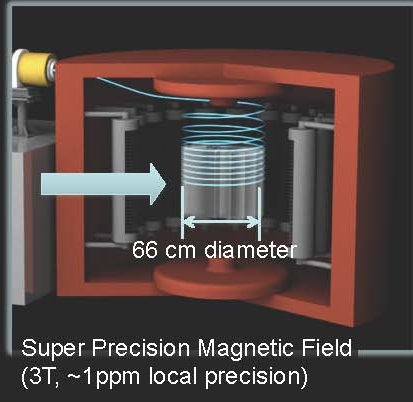 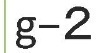 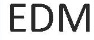 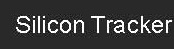 Muonium production
(300 K ~ 25 meV  2.3 keV/c)
Surface m
Ultra Cold  m
m  Linac  (300 MeV/c)
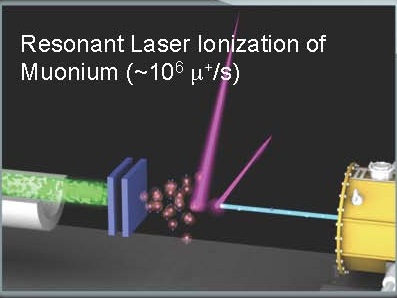 27
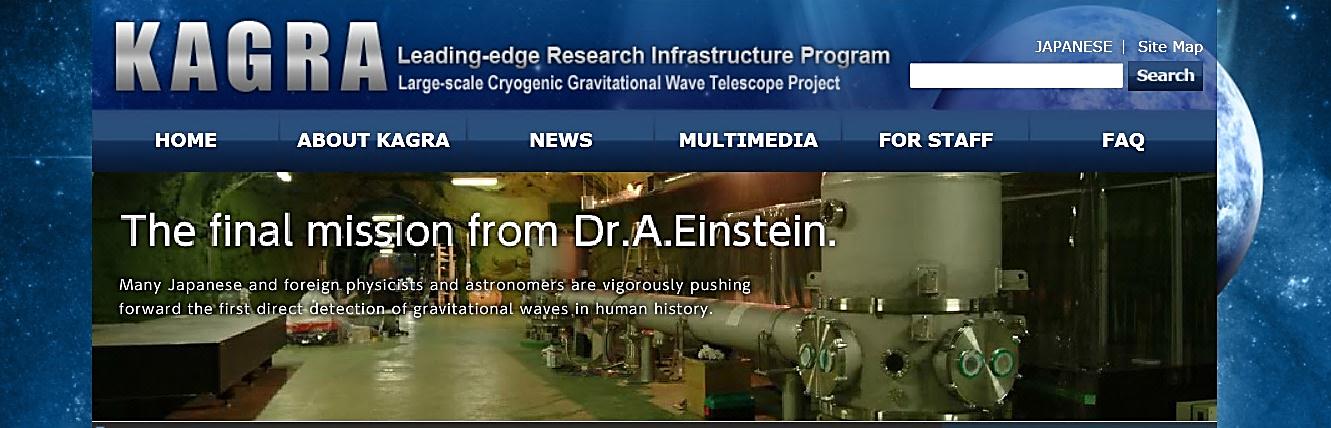 8.
Inauguration Ceremony (LCGT) : January 20, 2012
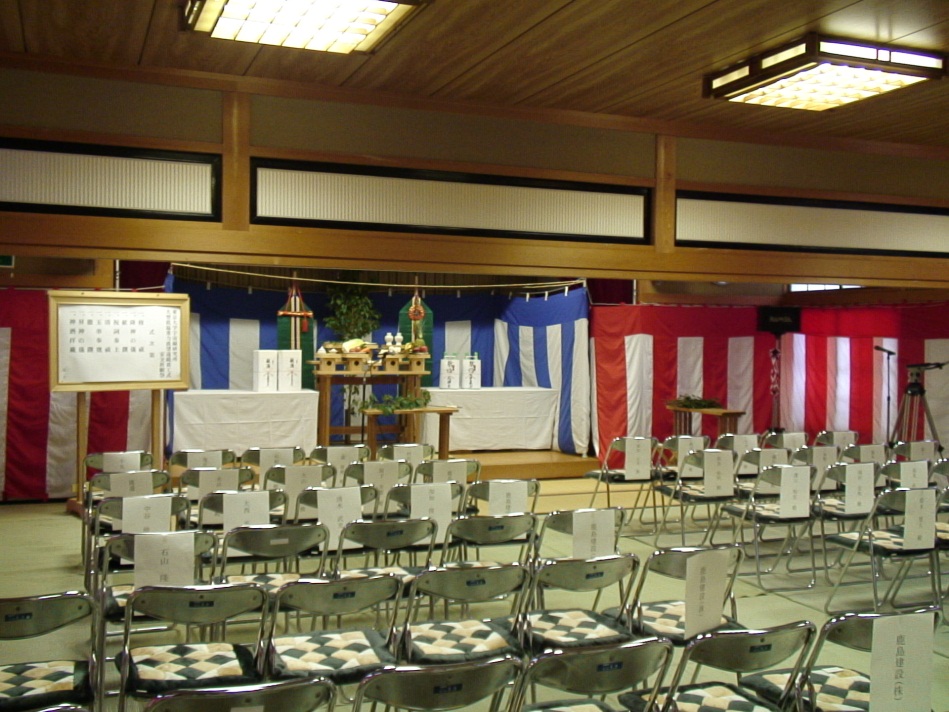 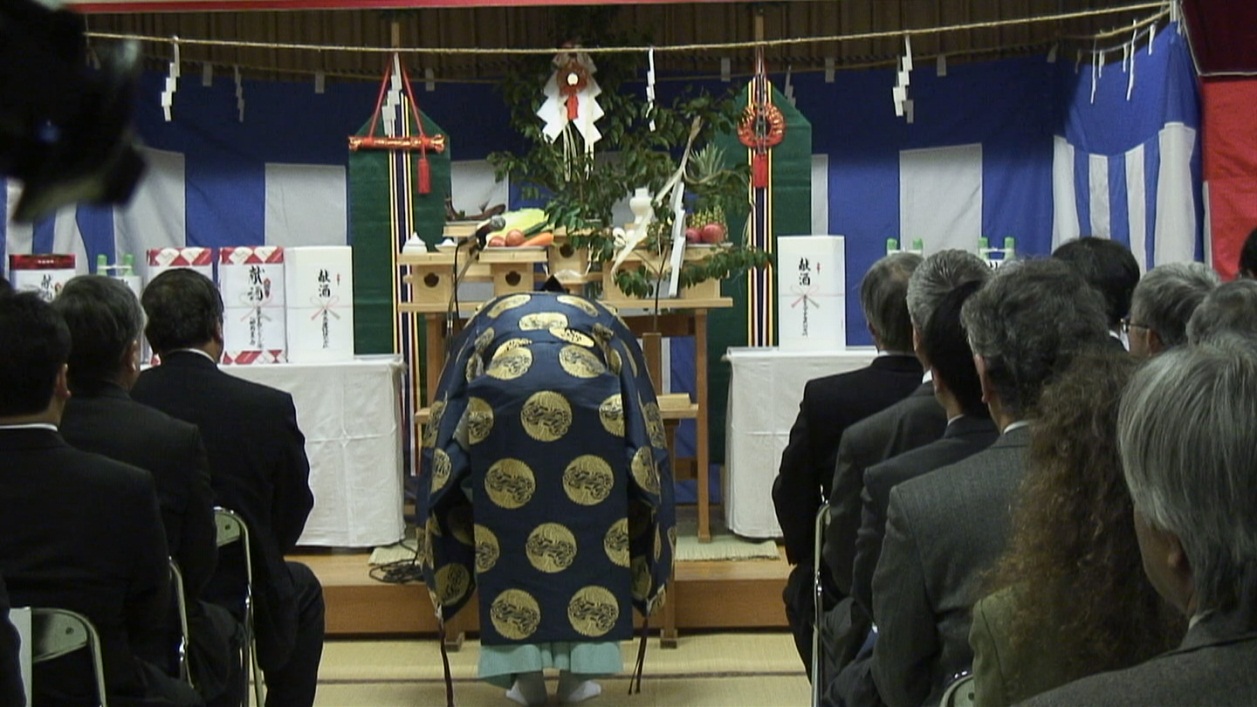 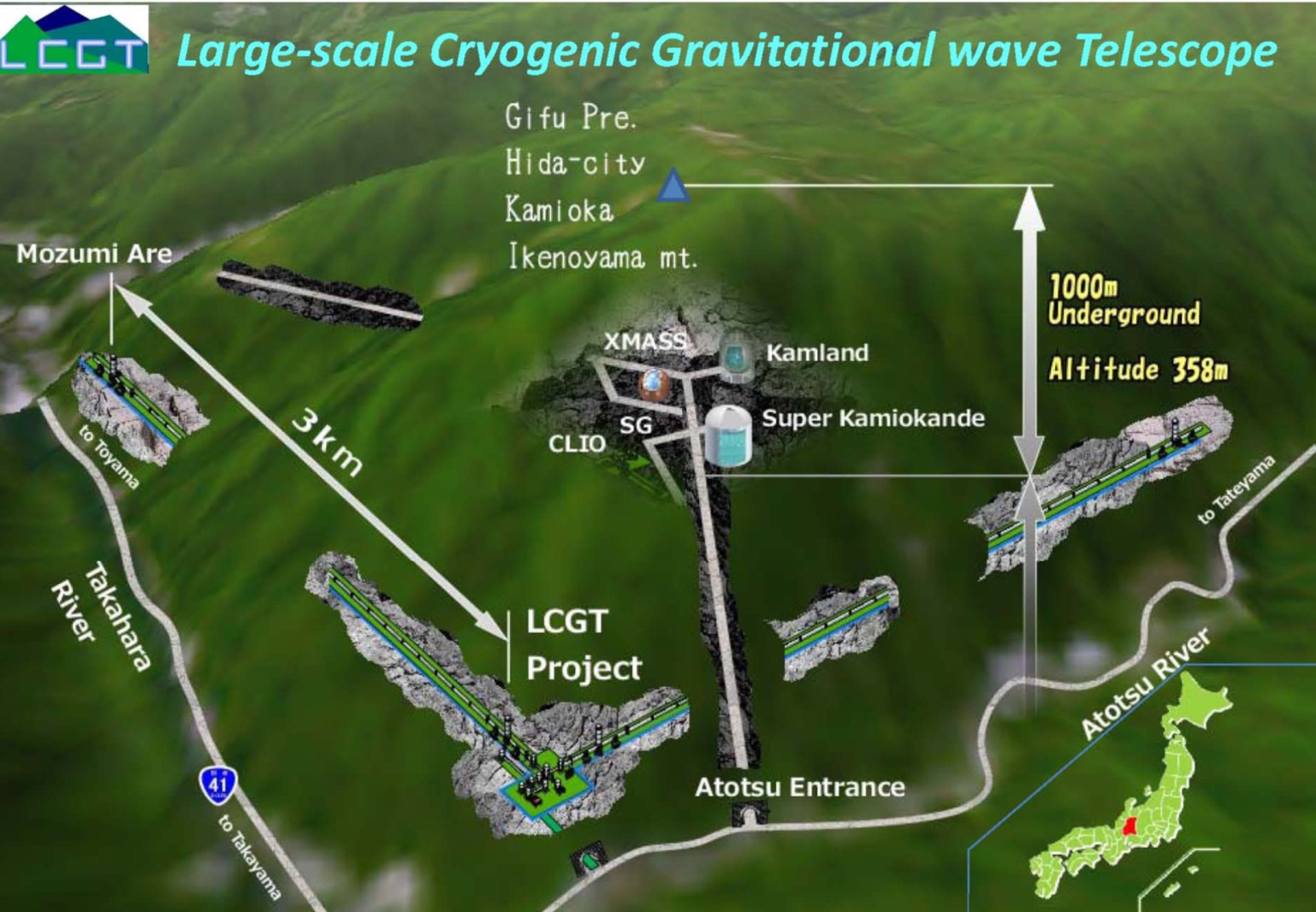 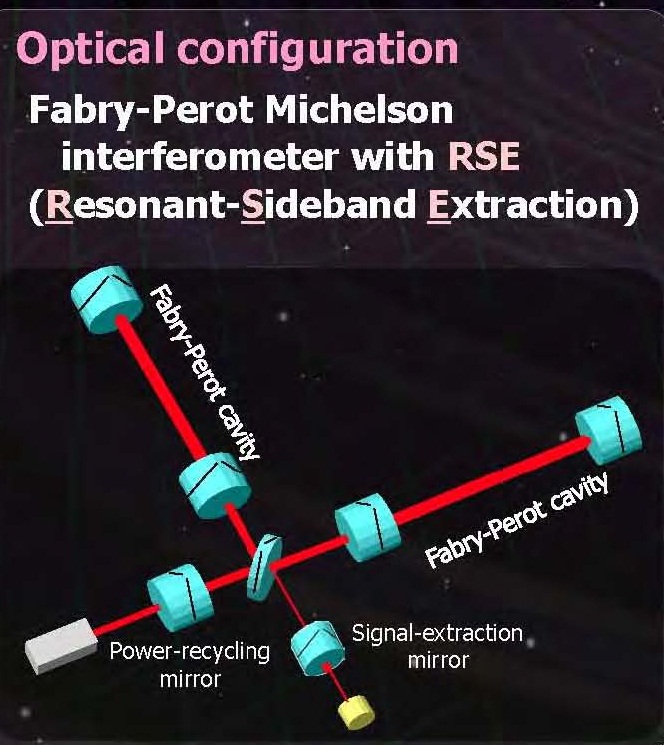 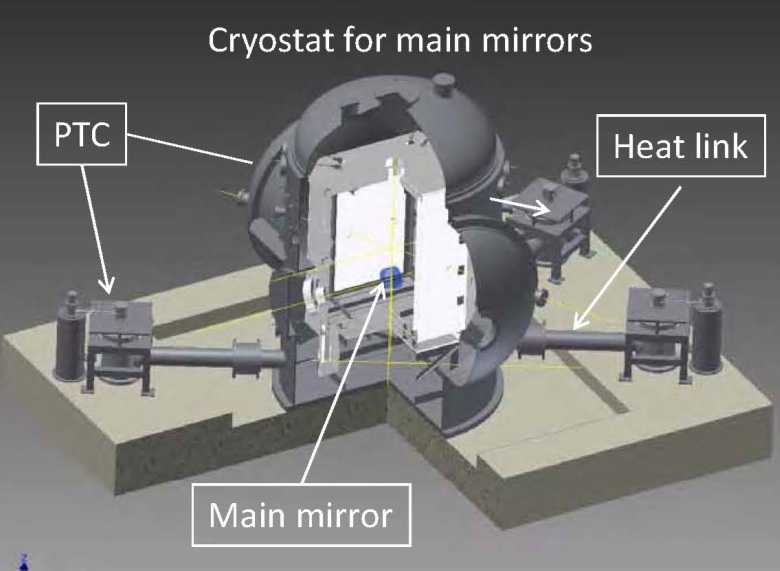 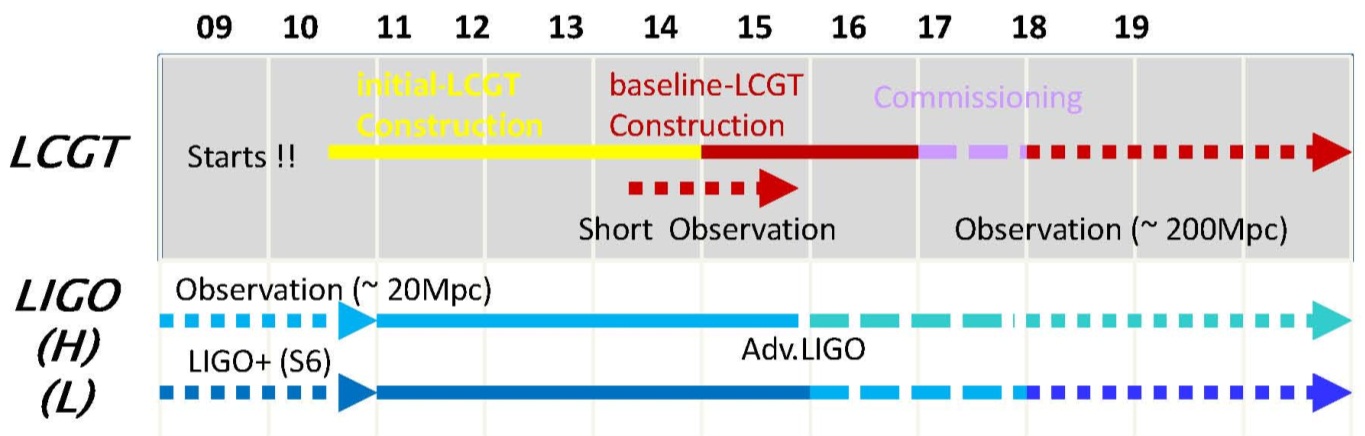 29
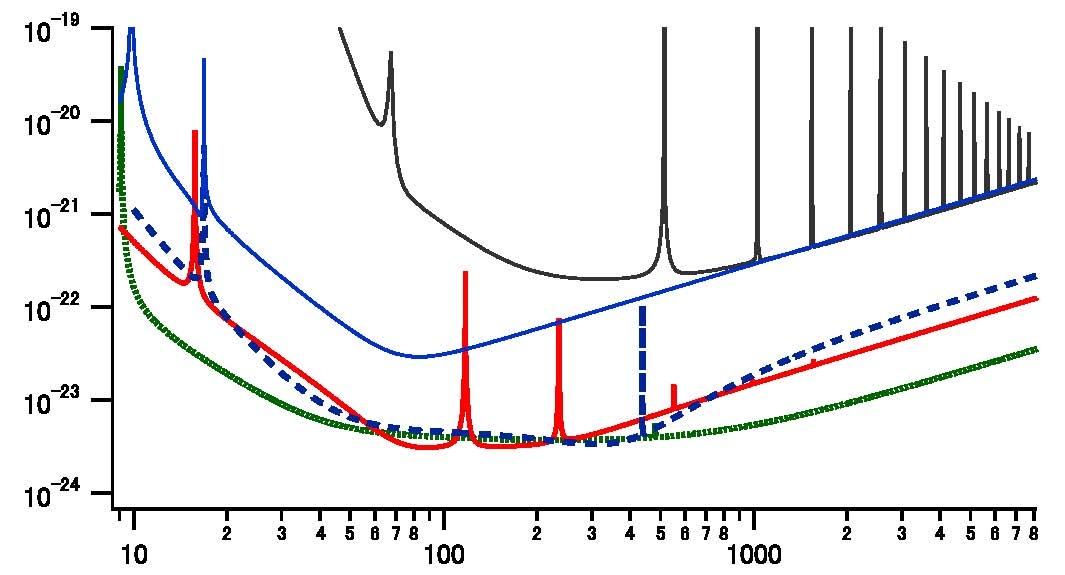 TAMA
I-LCGT
Virgo
Sensitivity [1/√Hz]
Adv. LCGT
Adv. LIGO
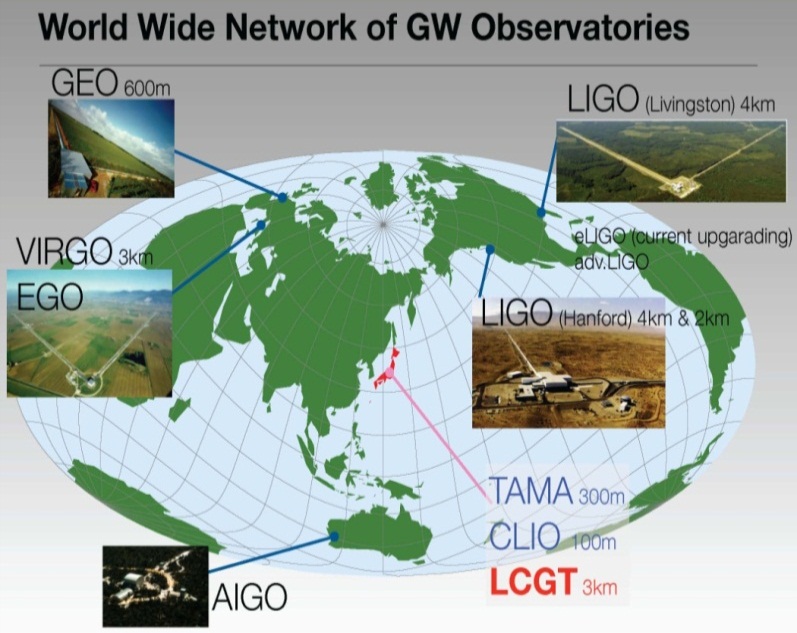 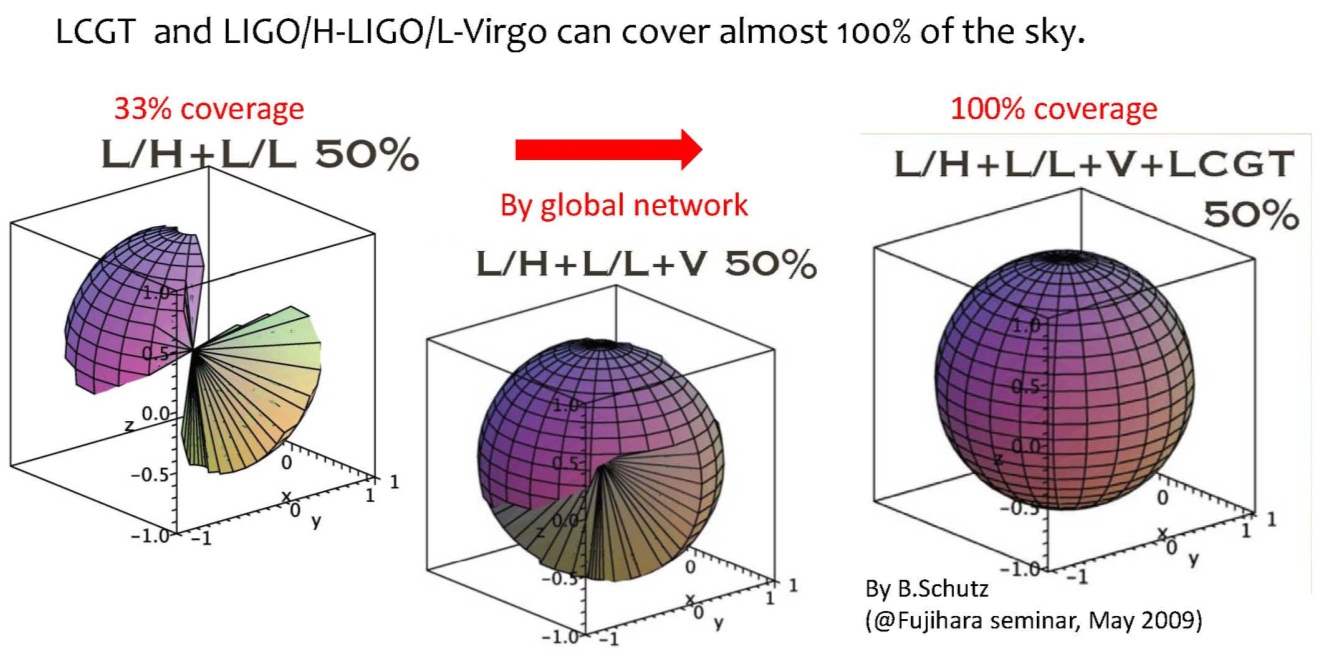 30
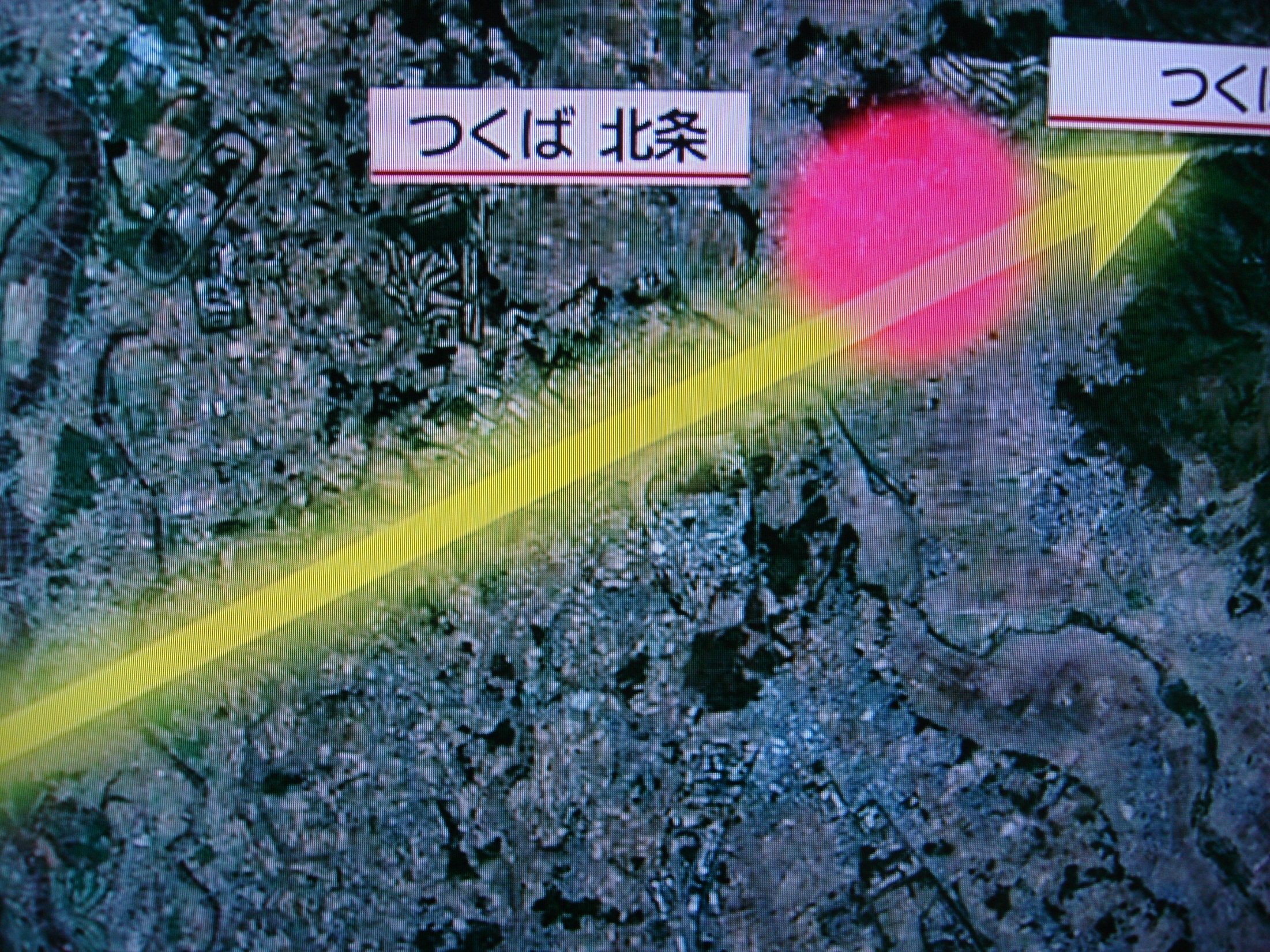 9. Big Tornado
Tsukuba Hojou
Big damaged area
May 5, 2012
KEK
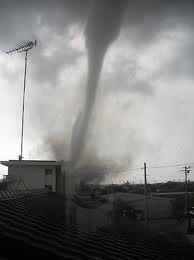 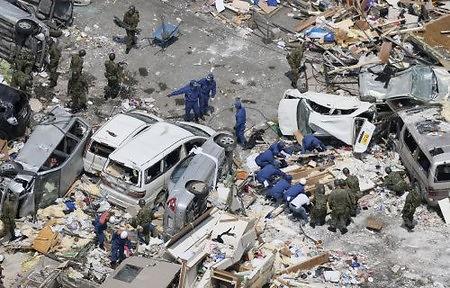 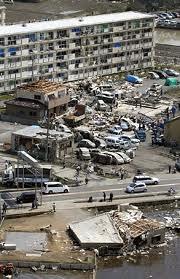 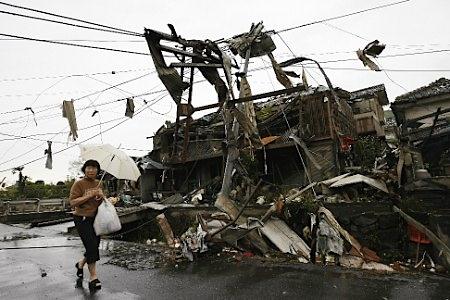 10. Summary
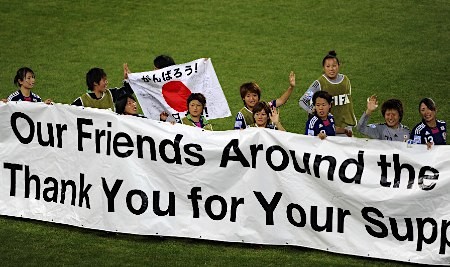 To
World
port
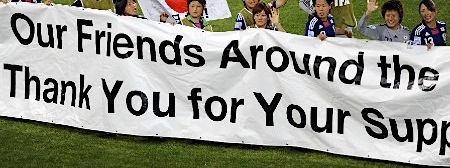 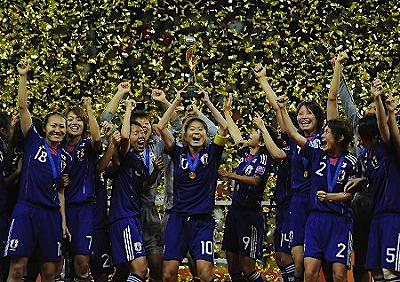 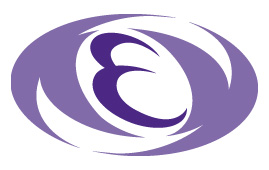 &